Jakob und seine Söhne
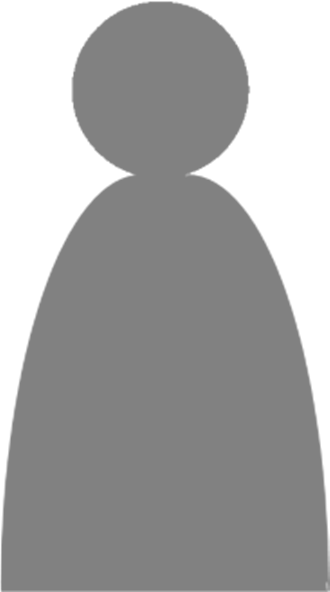 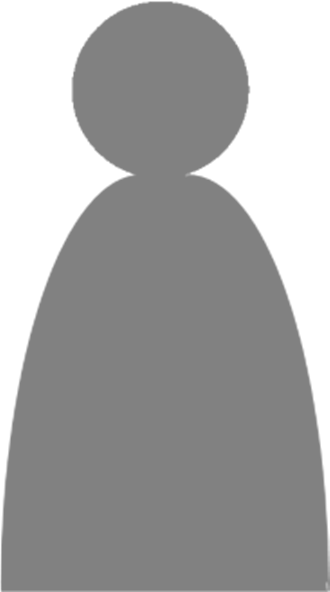 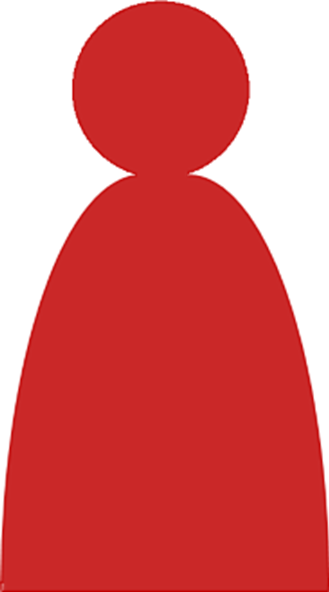 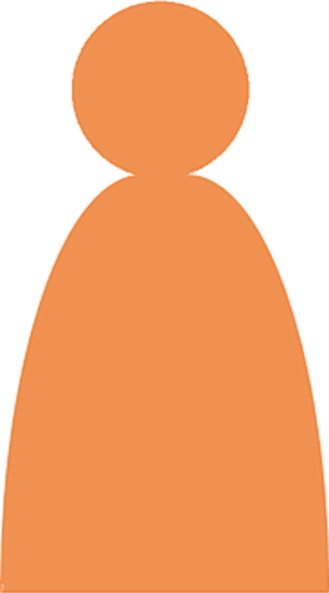 Laban
Jakob
Rahel
Haran
Lea
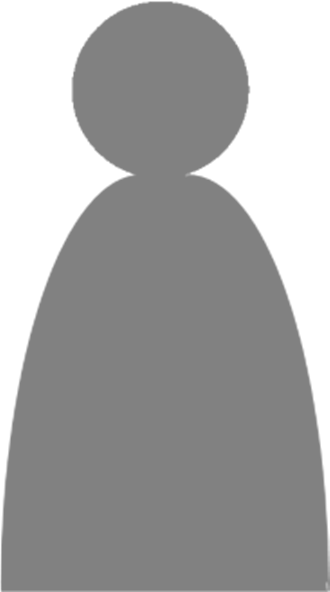 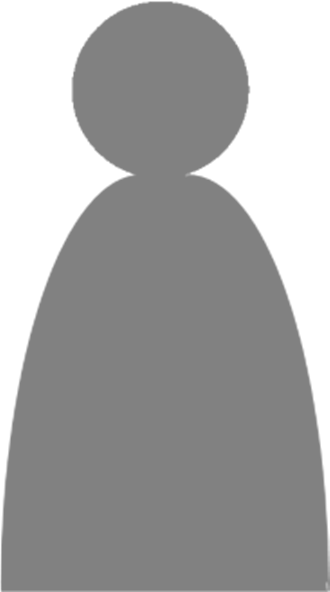 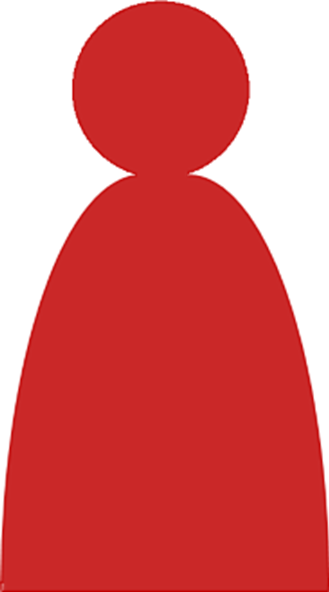 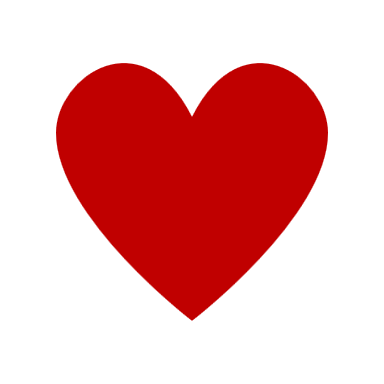 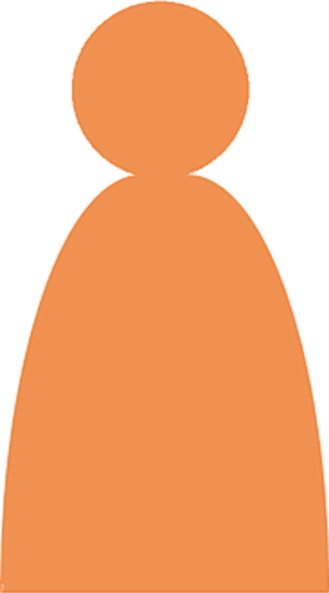 Laban
Laban
Jakob
Rahel
Haran
Lea
7 Jahre arbeiten!
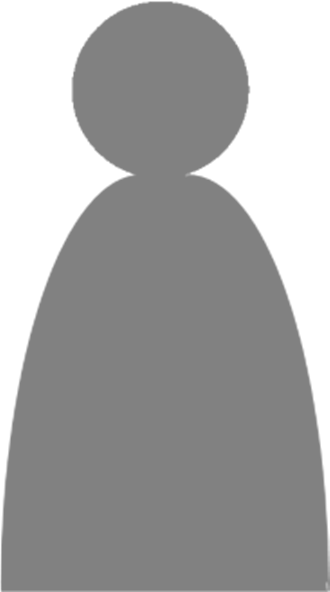 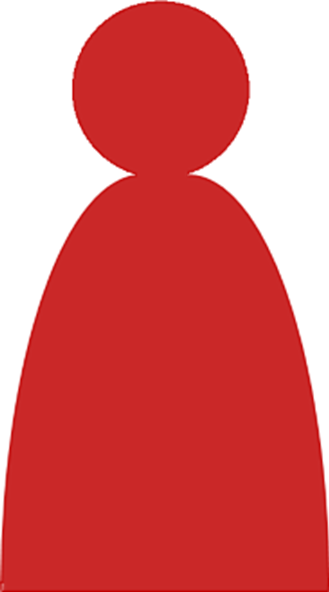 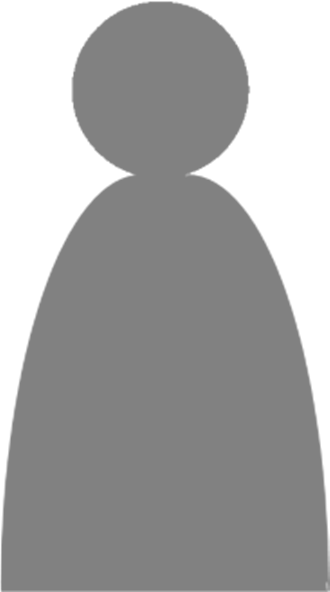 Rahel
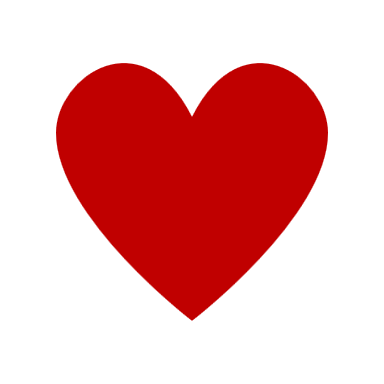 Laban
Jakob
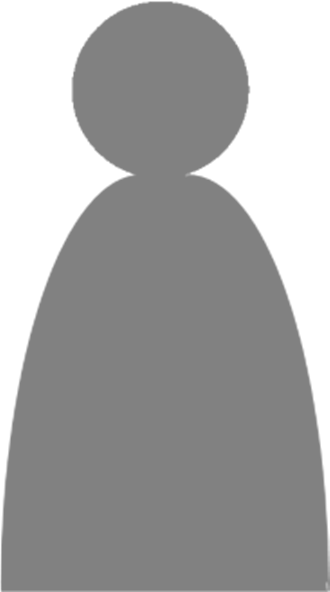 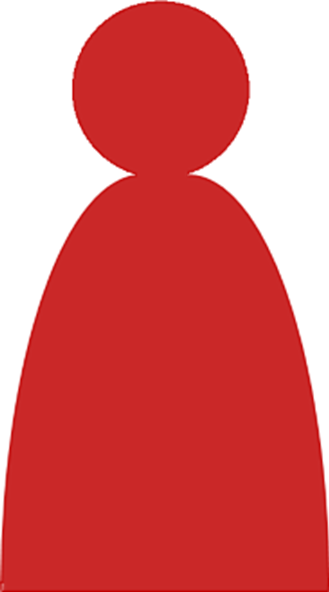 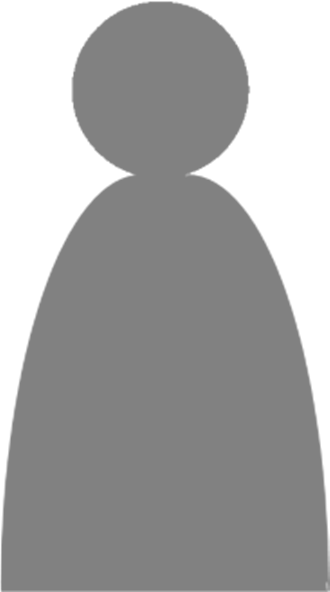 7 Jahre
Rahel
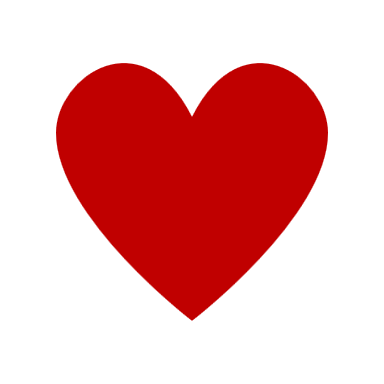 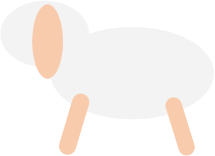 Laban
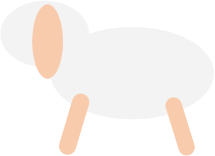 Jakob
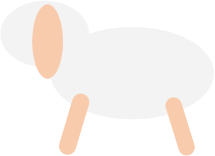 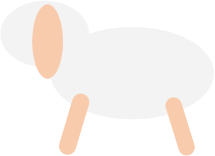 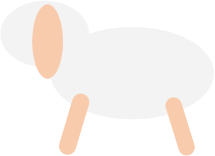 Rahel!
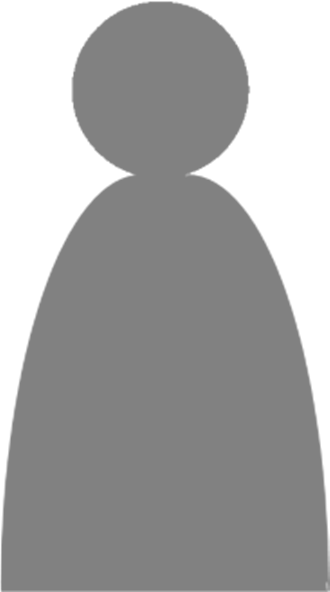 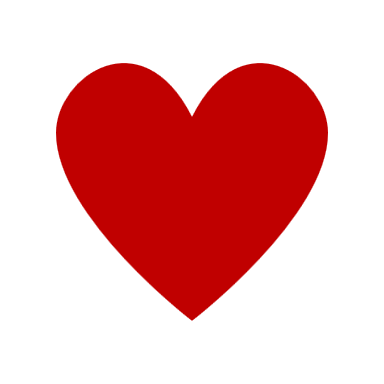 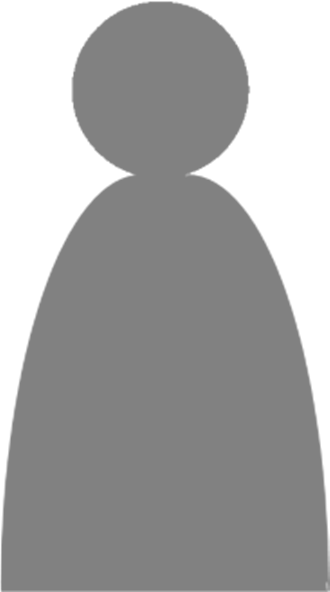 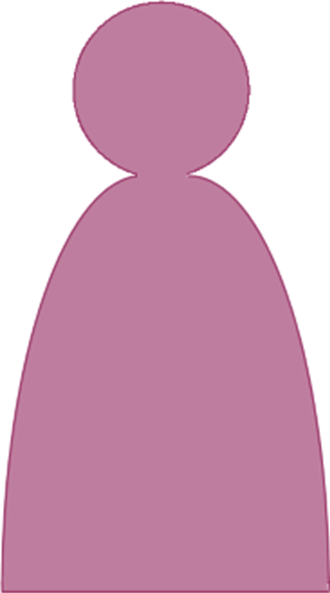 Laban
Jakob
Lea!
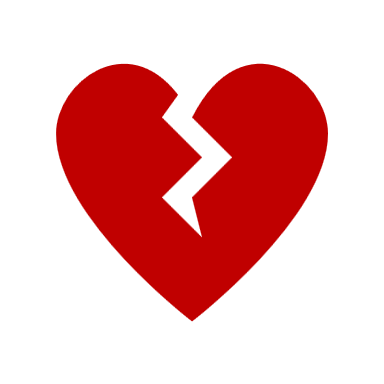 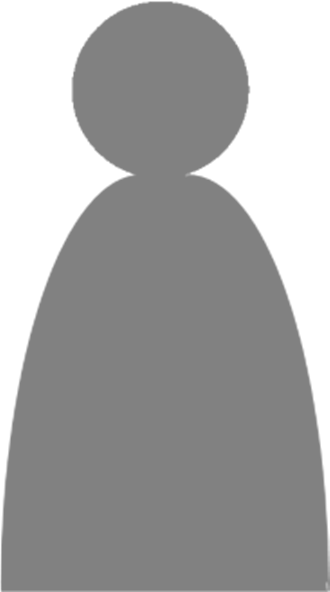 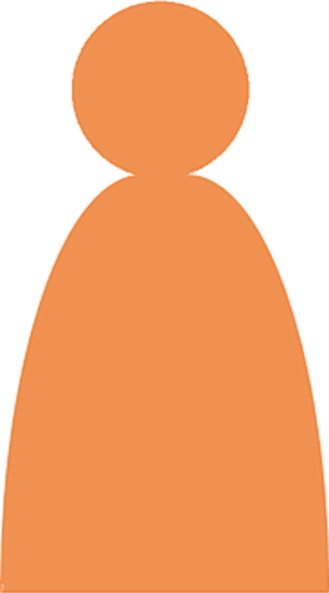 Jakob
Lea
Ich wollte Rahel!
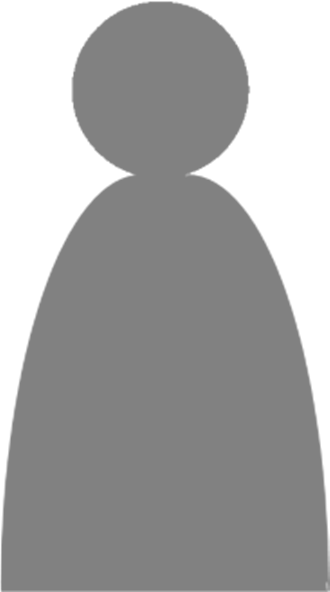 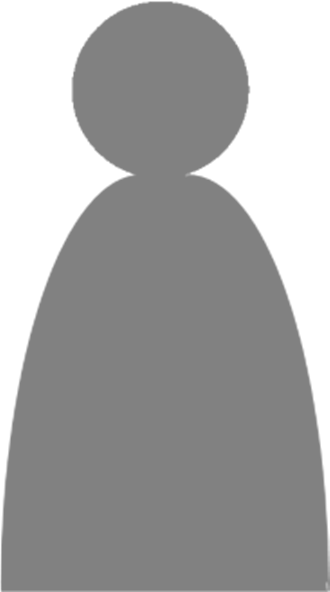 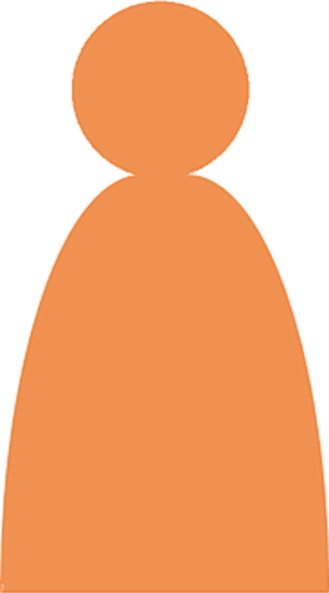 Laban
Jakob
Lea
Noch einmal 
7 Jahre arbeiten!
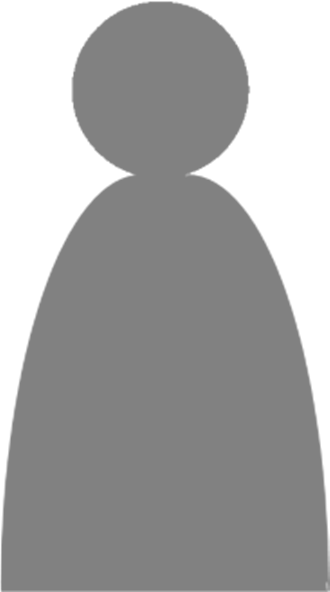 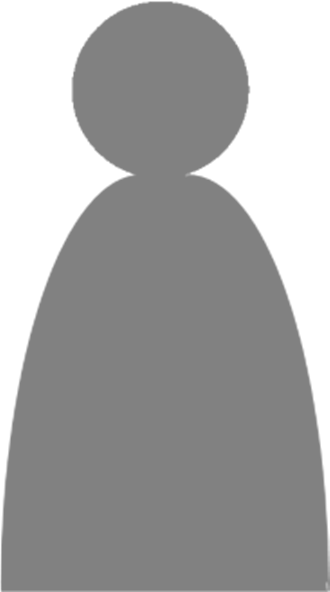 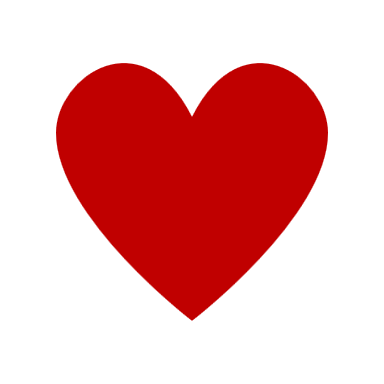 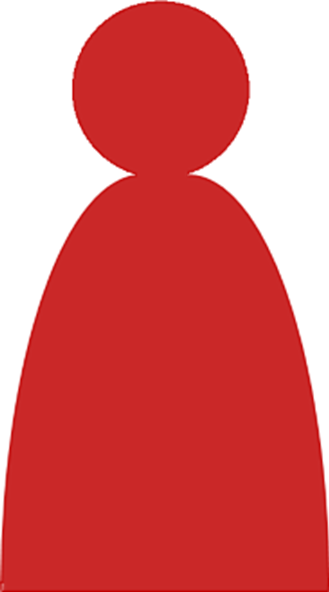 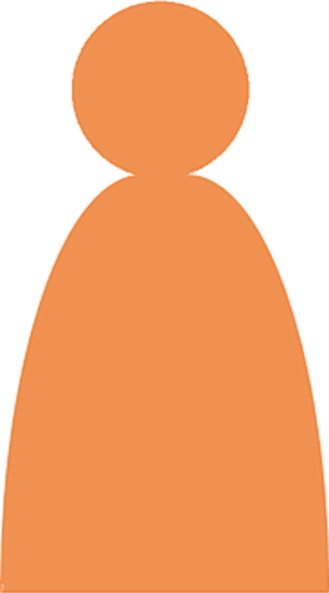 Laban
Jakob
Rahel
Lea
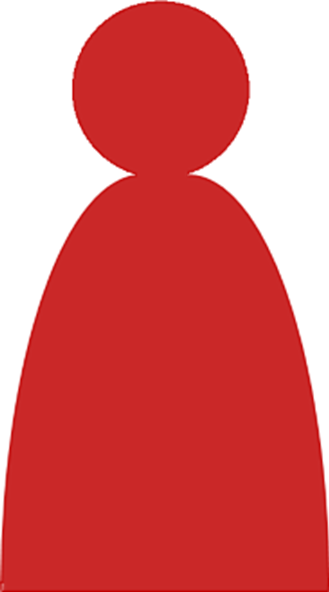 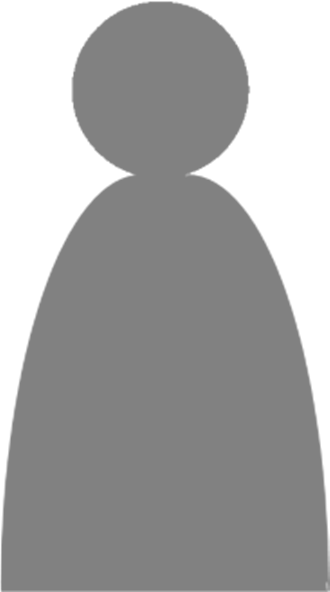 + 7 Jahre
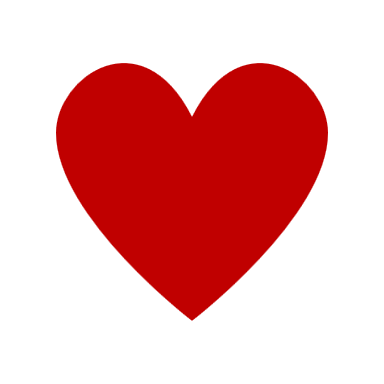 Rahel
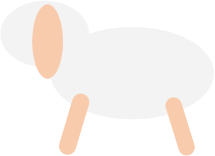 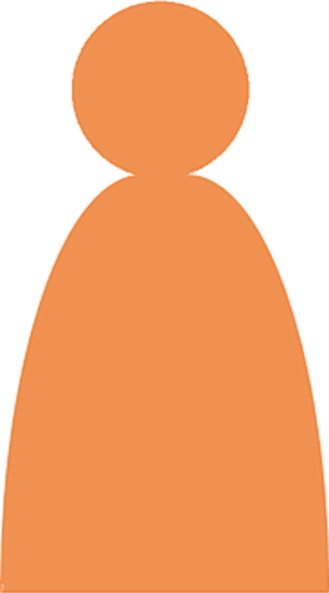 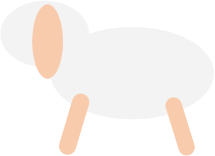 Jakob
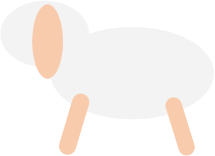 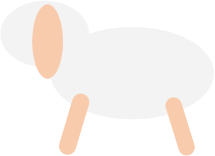 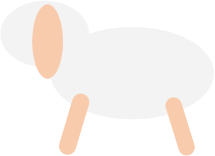 Lea
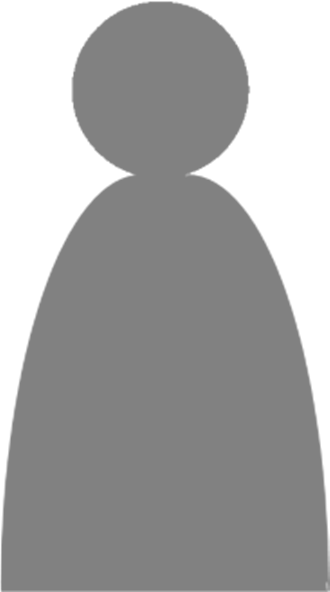 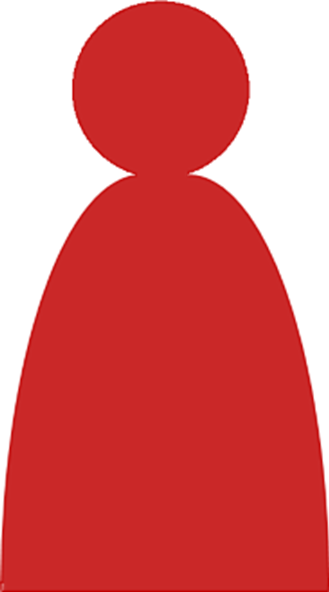 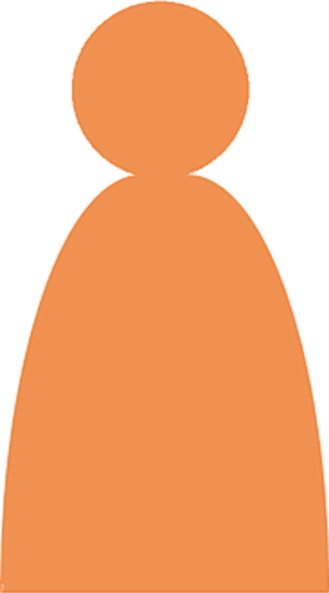 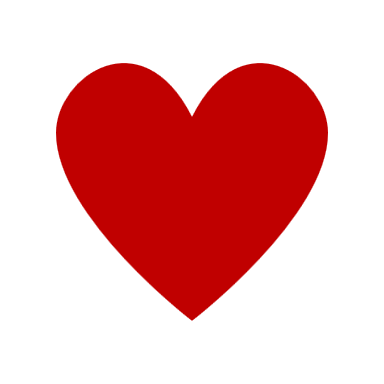 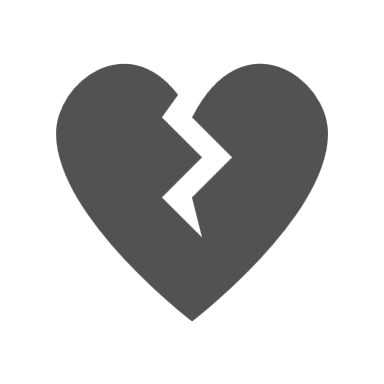 Jakob
Rahel
Lea
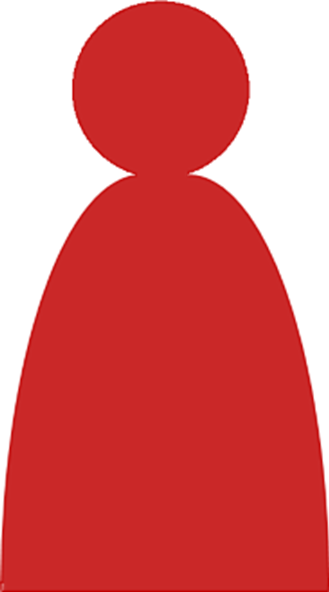 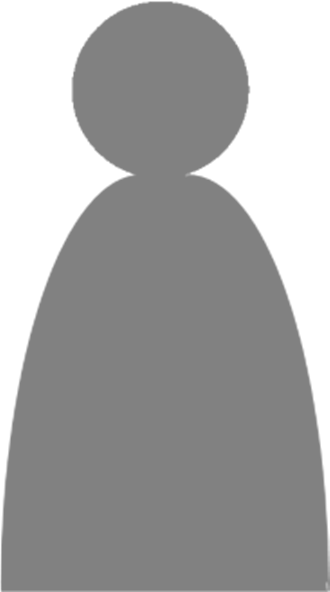 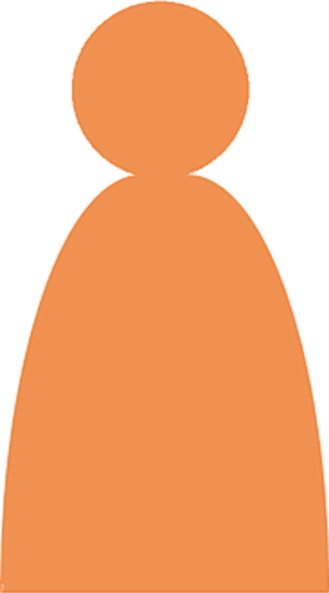 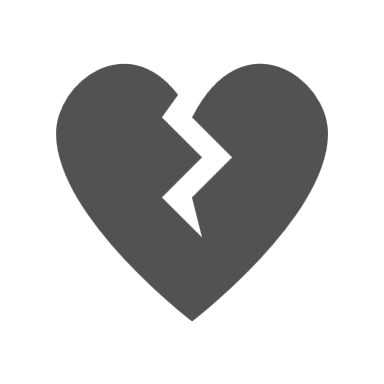 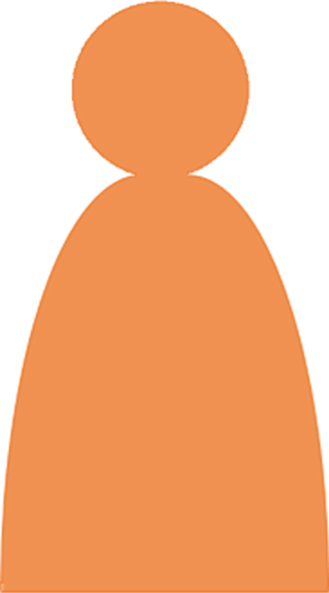 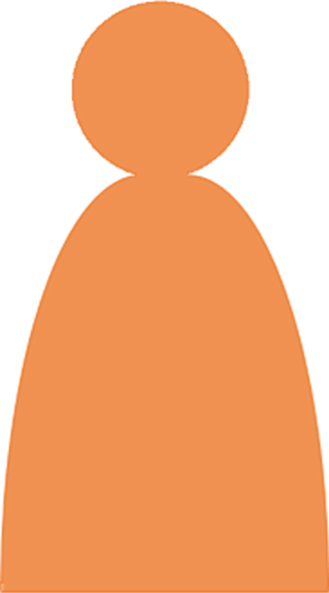 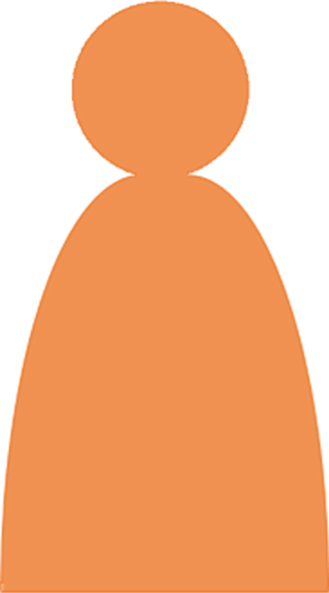 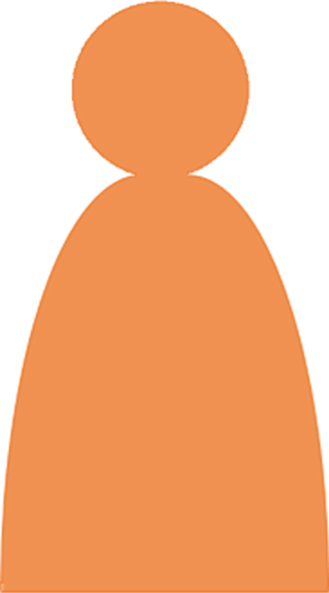 Simeon
Ruben
Levi
Juda
Jakob!
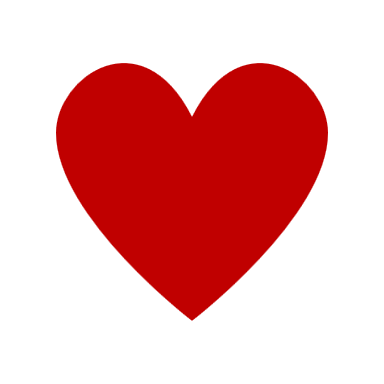 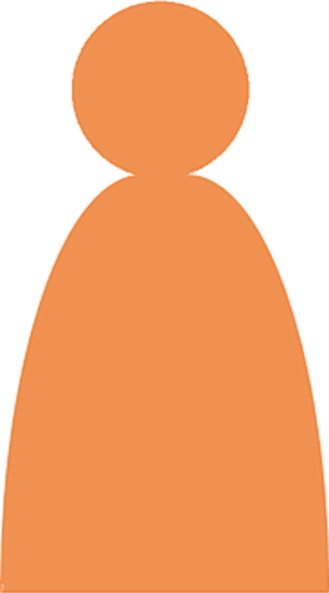 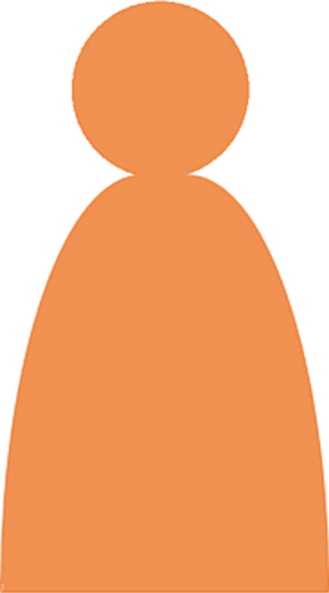 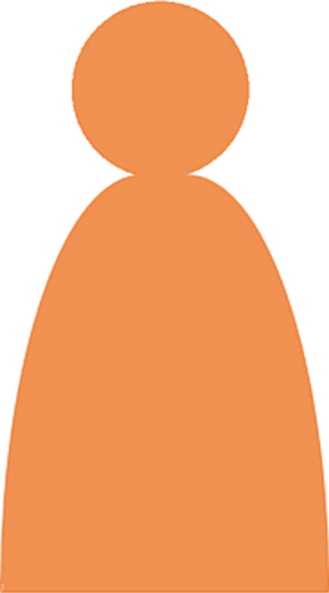 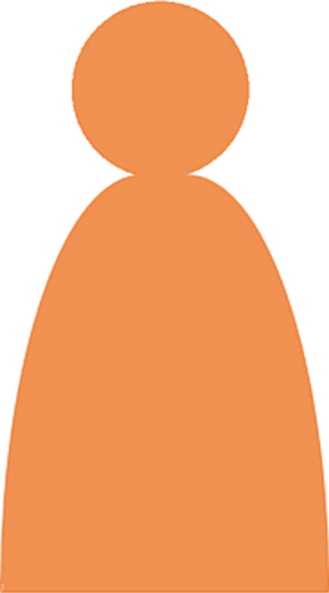 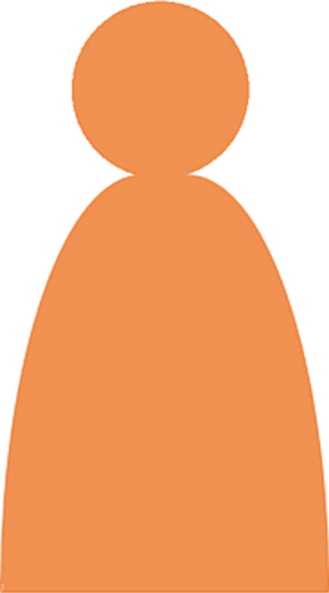 Simeon
Ruben
Levi
Juda
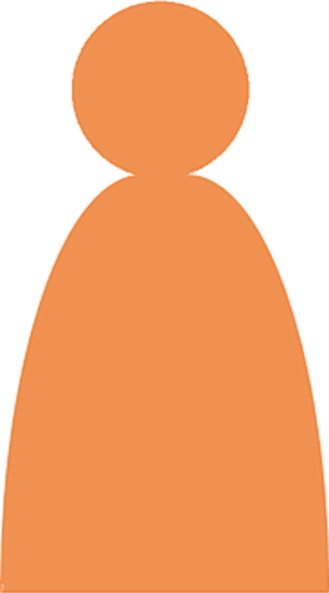 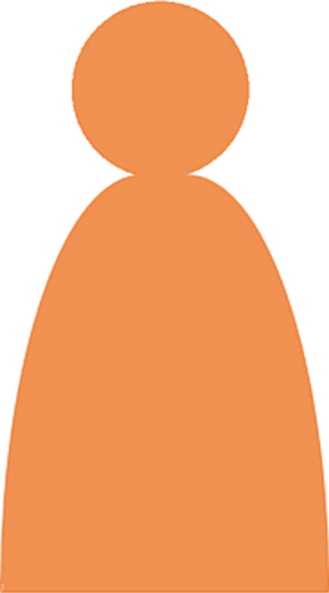 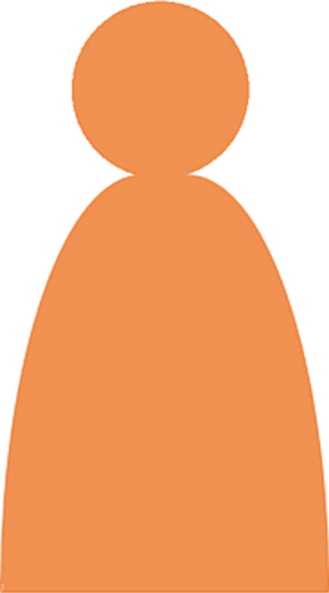 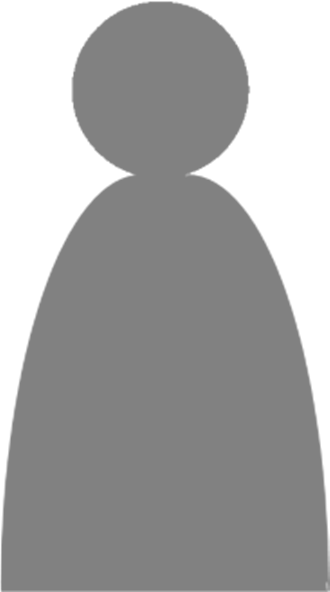 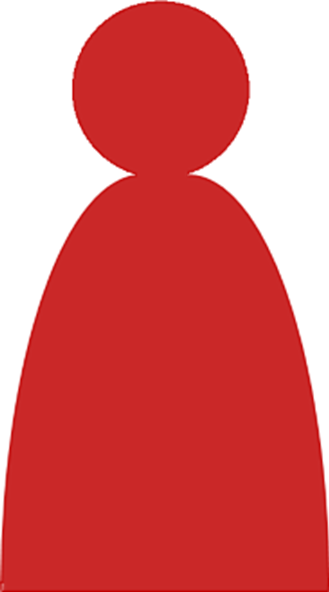 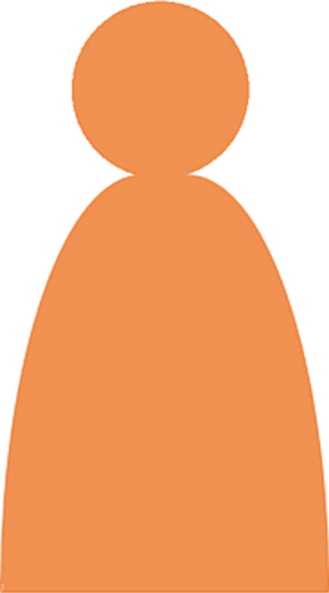 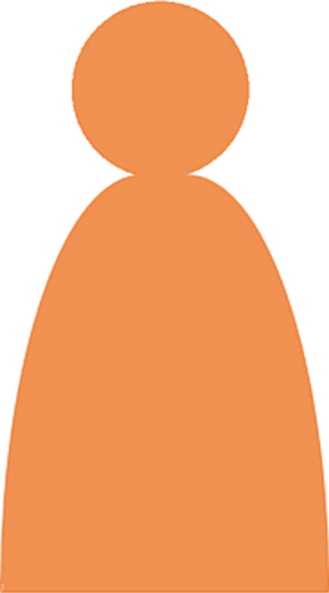 Juda
Ruben
Levi
Simeon
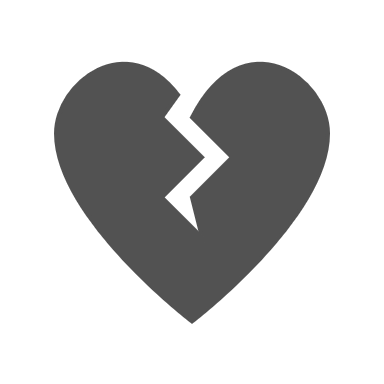 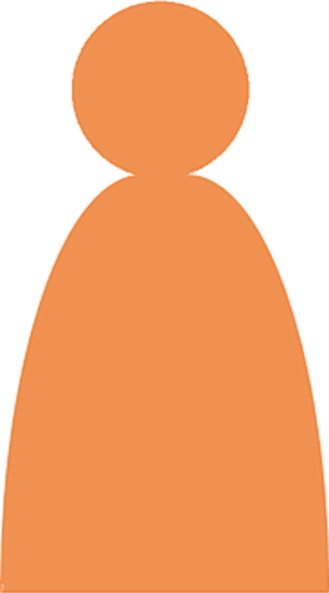 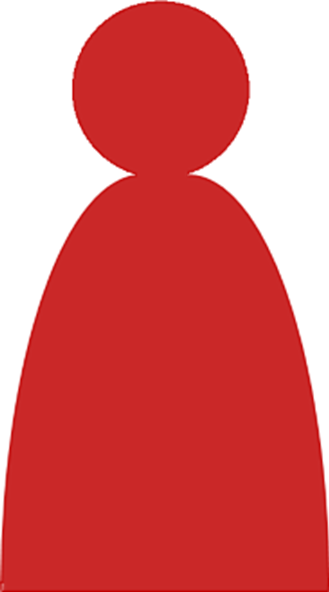 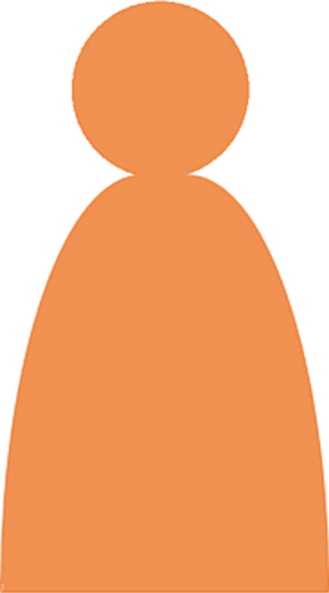 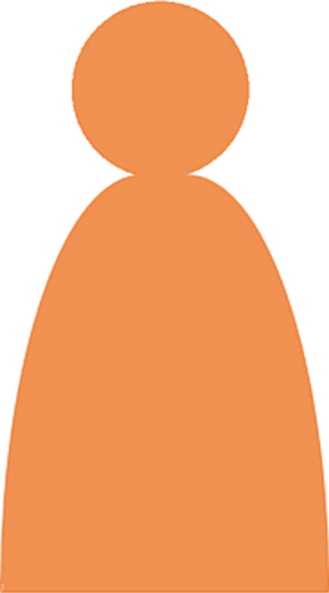 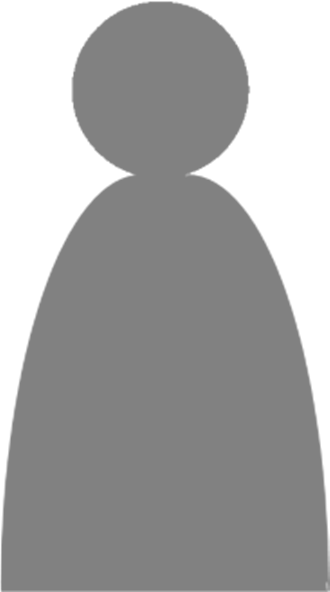 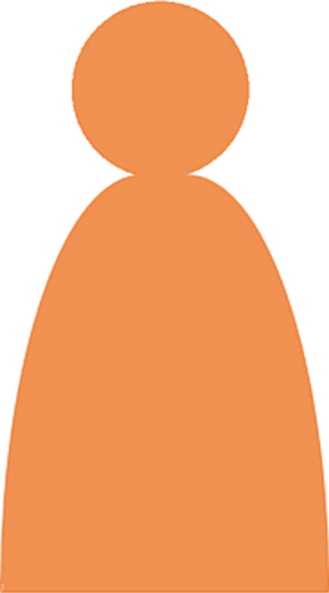 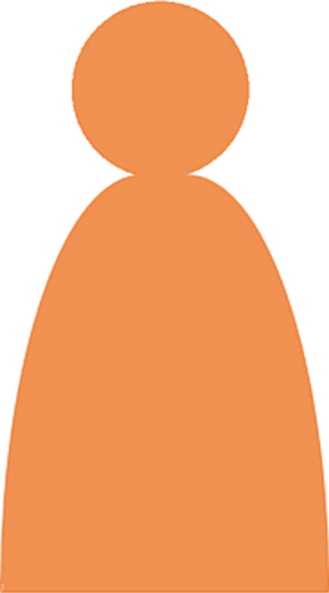 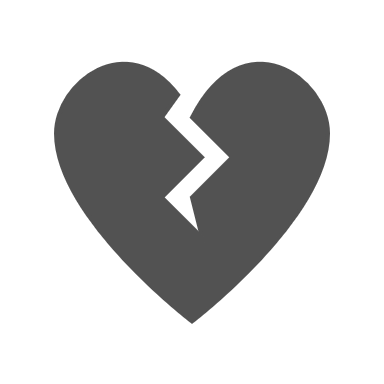 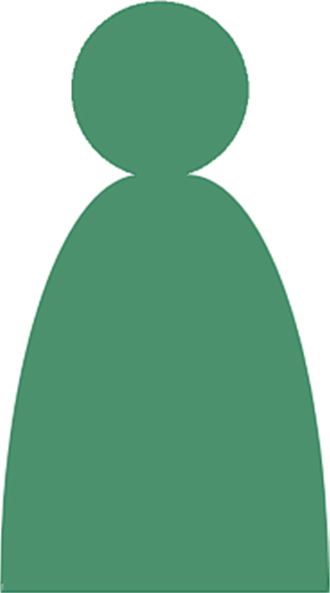 Juda
Ruben
Levi
Simeon
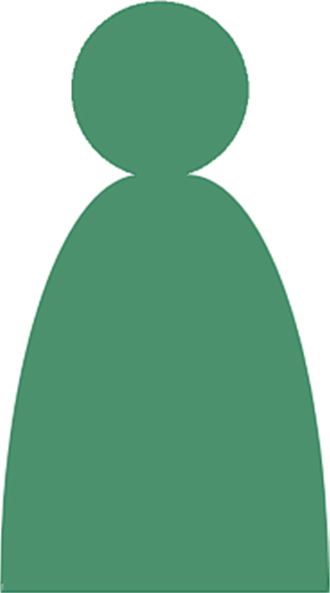 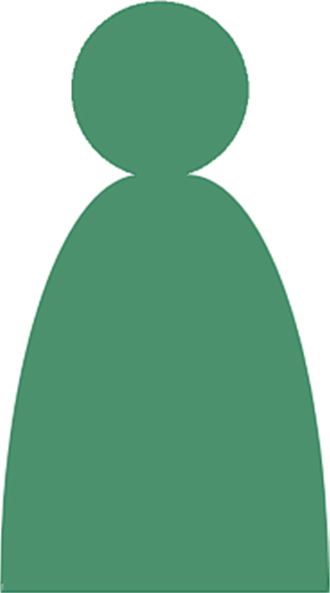 Bilha
Dan
Naftali
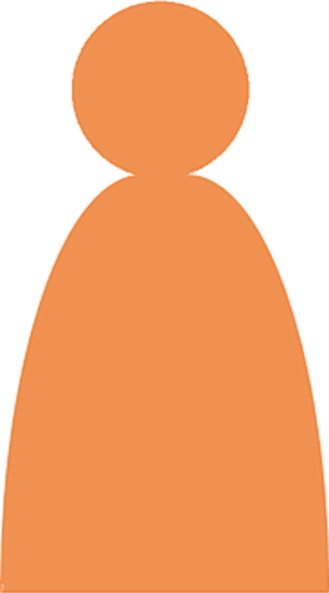 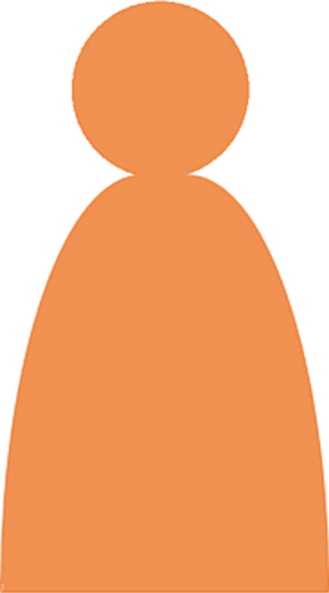 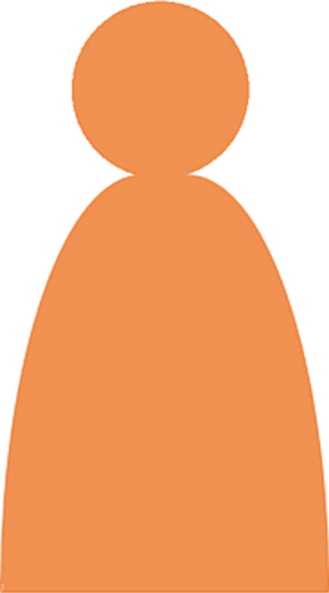 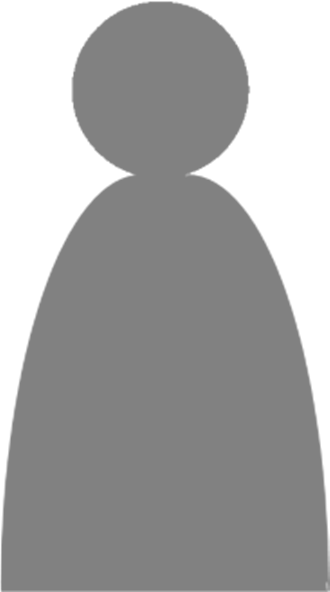 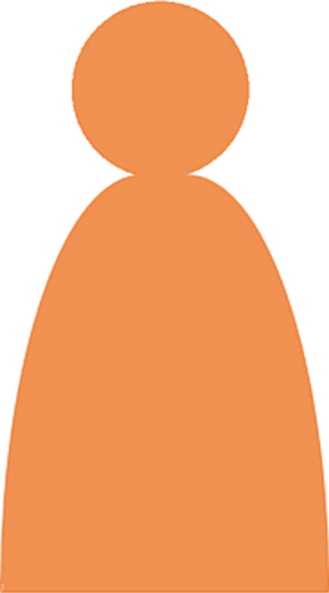 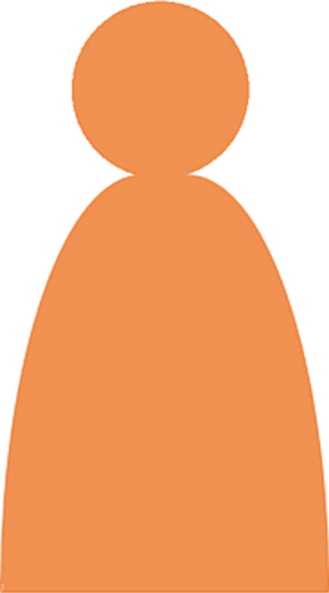 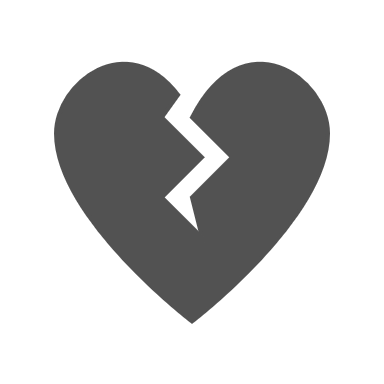 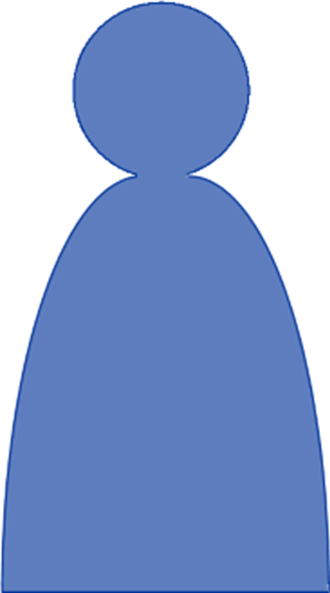 Juda
Ruben
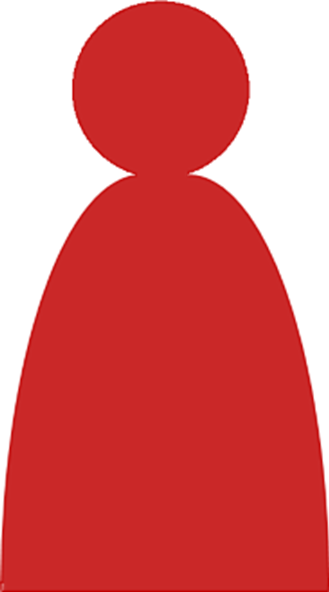 Levi
Simeon
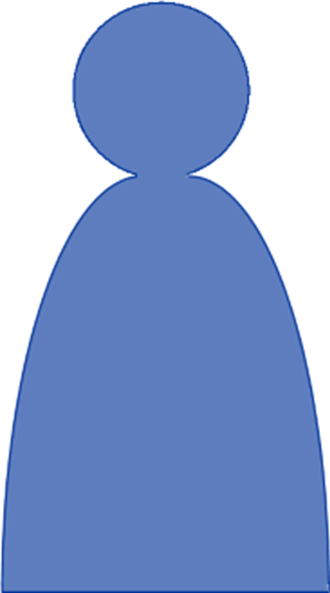 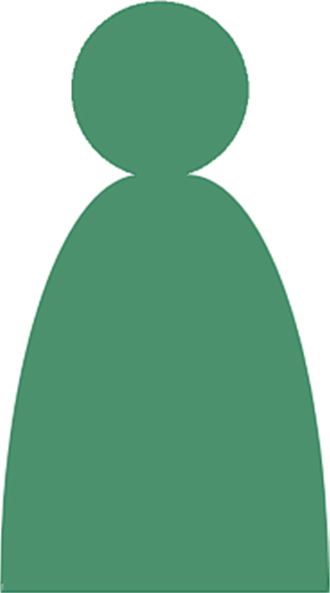 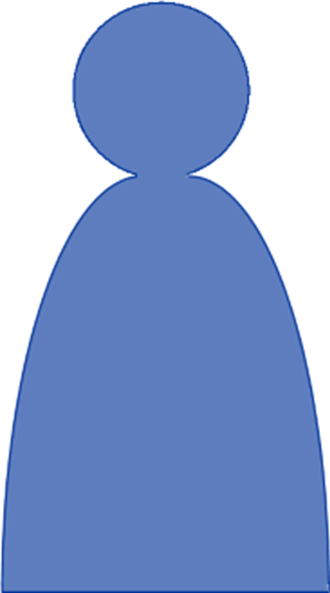 Bilha
Silpa
Gad
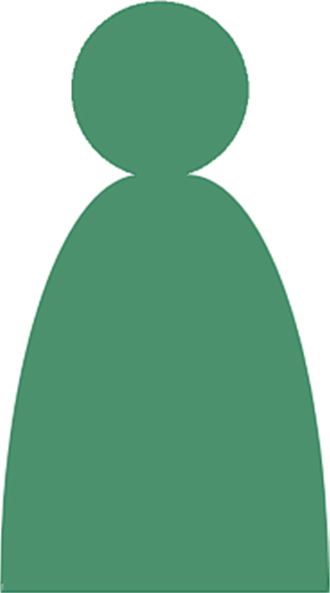 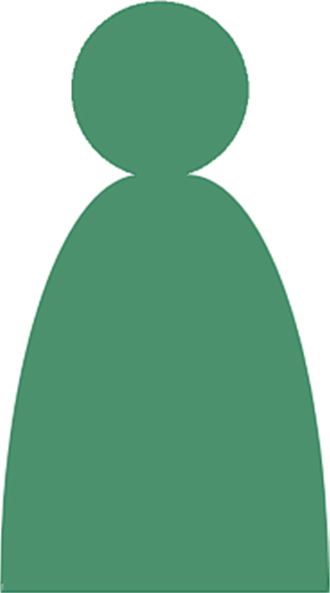 Bilha
Asser
Naftali
Dan
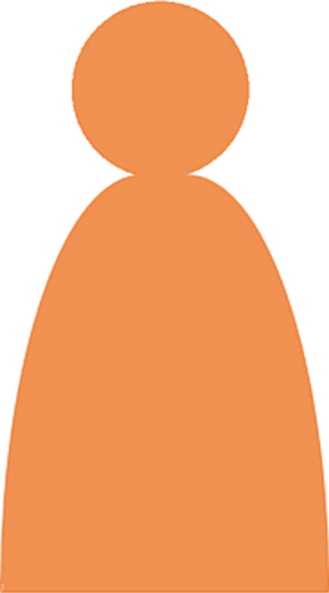 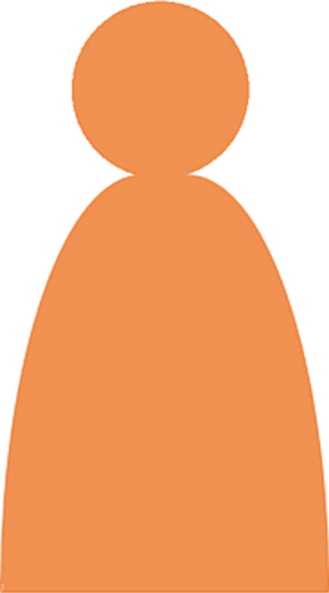 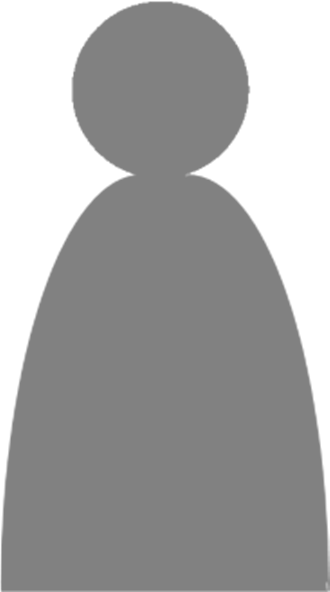 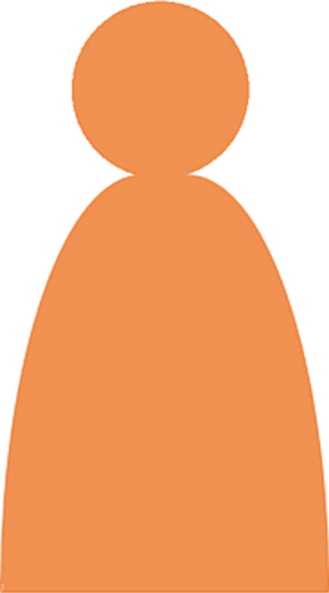 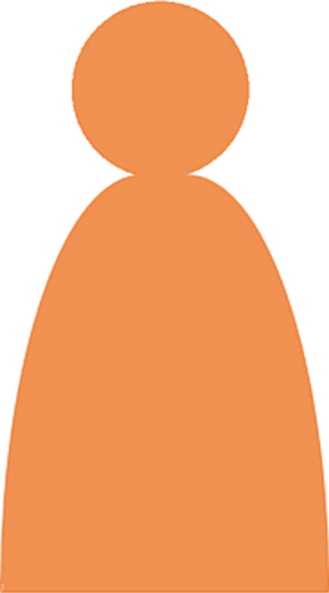 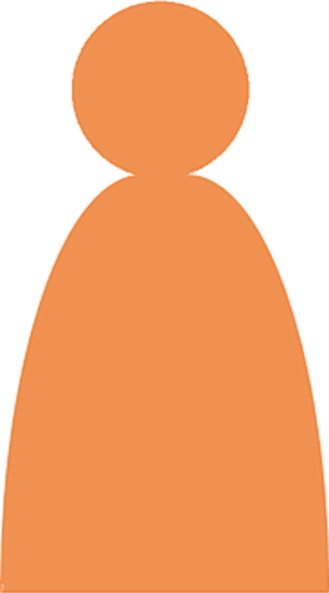 Juda
Ruben
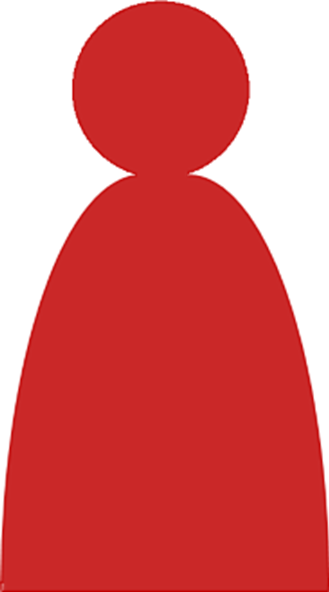 Levi
Simeon
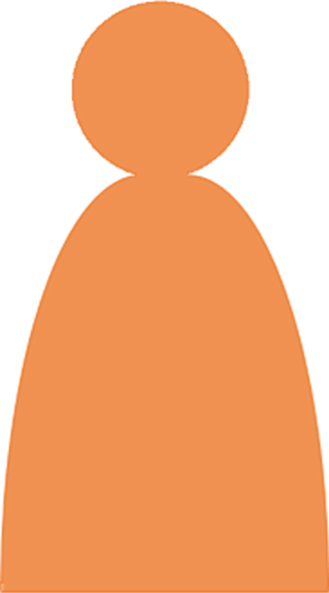 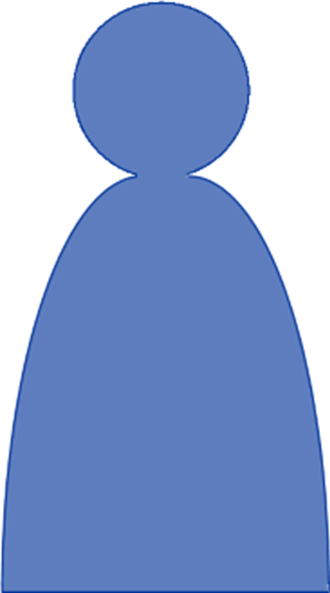 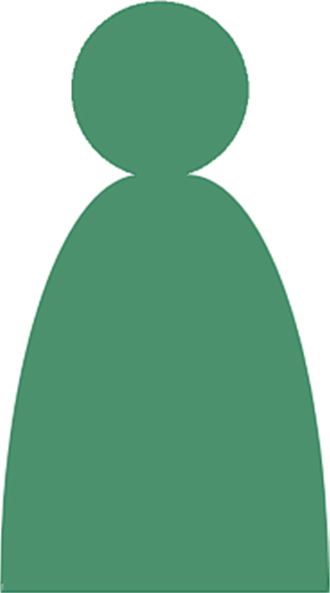 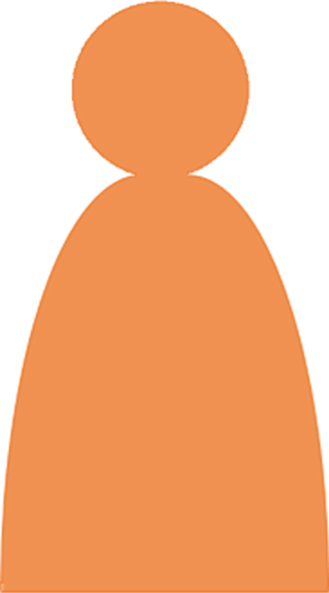 Sebulon
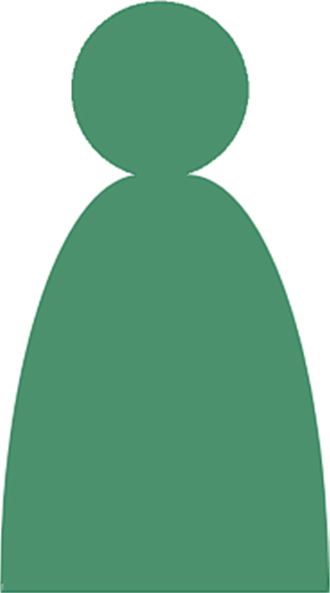 Silpa
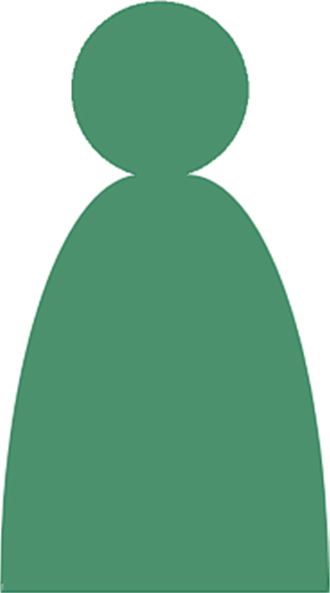 Issachar
Bilha
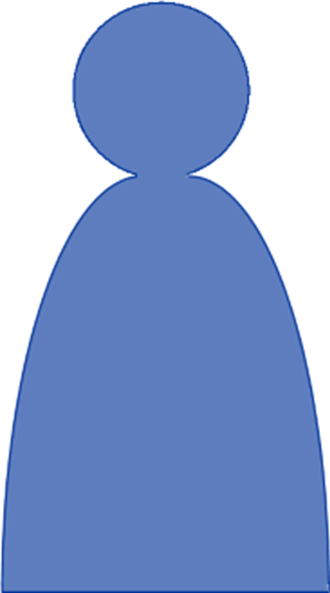 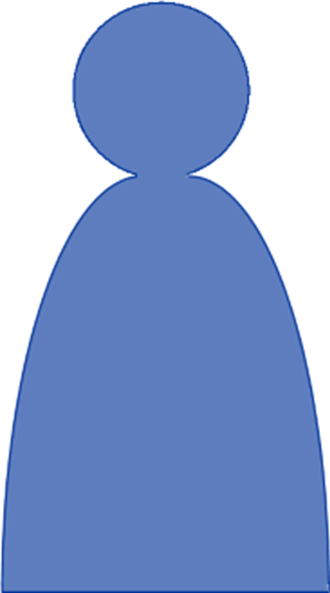 Naftali
Dan
Asser
Gad
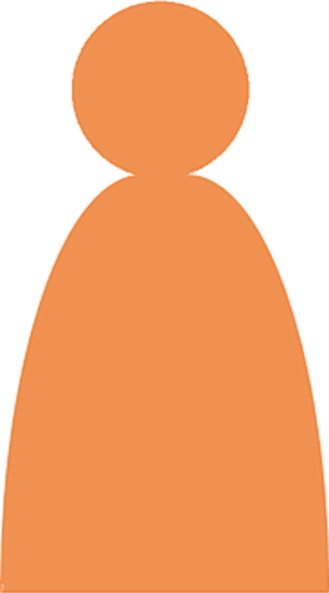 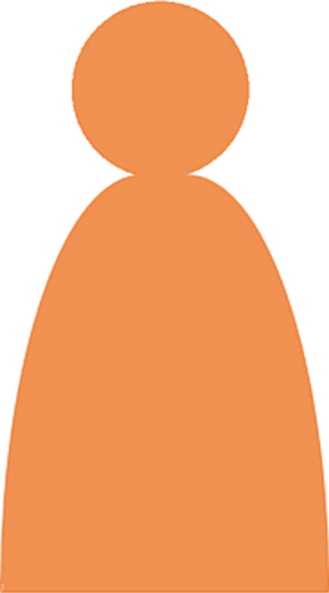 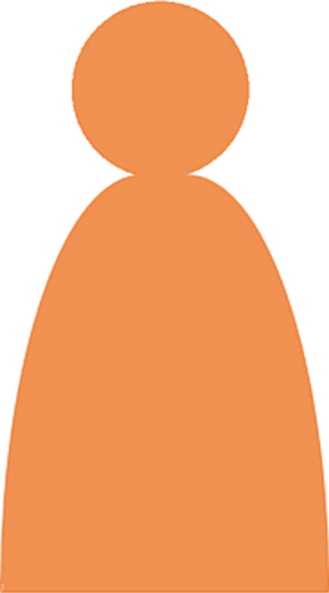 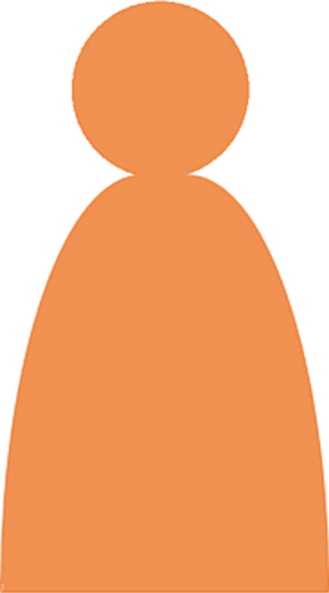 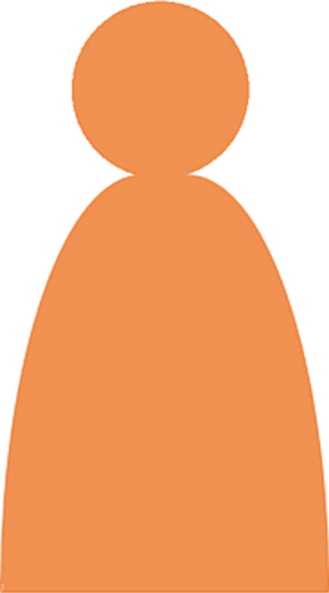 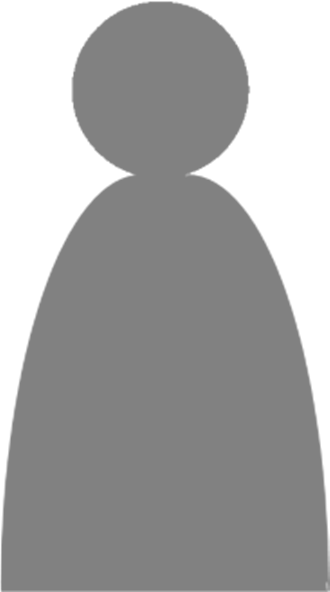 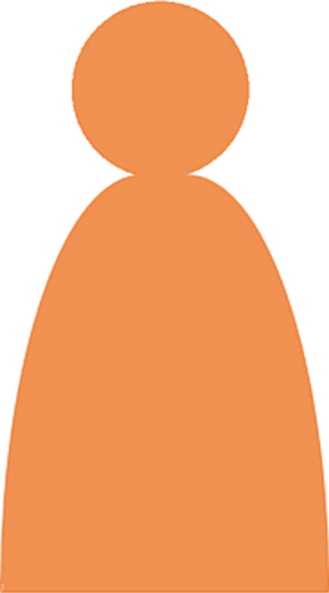 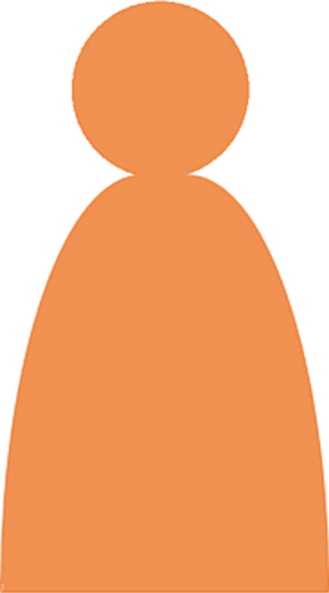 Sebulon
Juda
Issachar
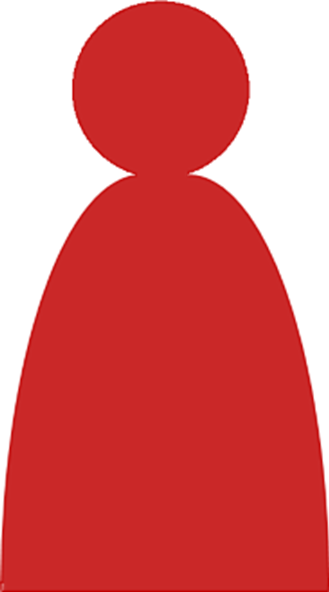 Ruben
Levi
Simeon
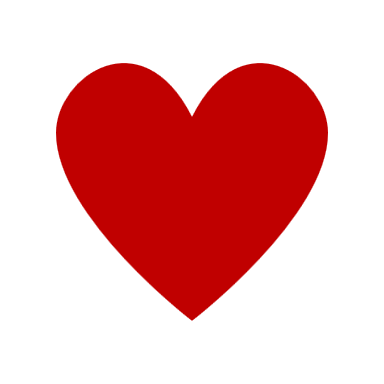 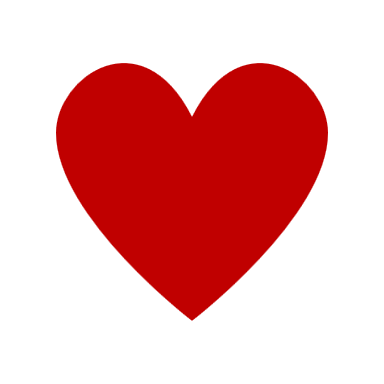 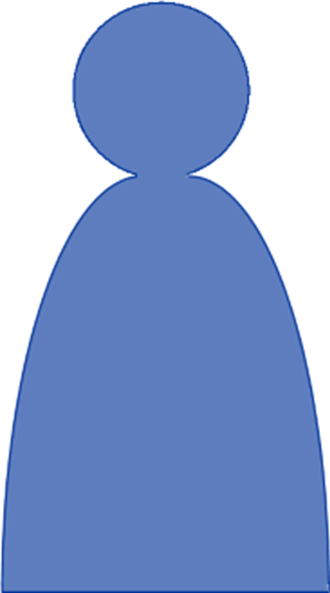 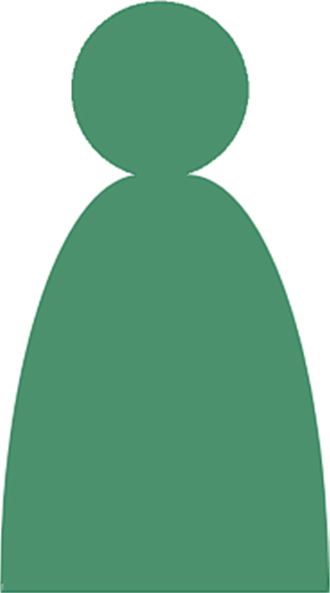 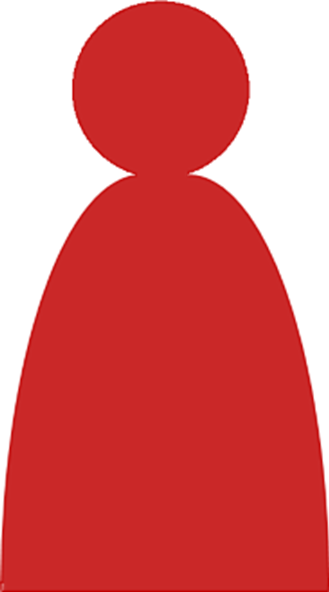 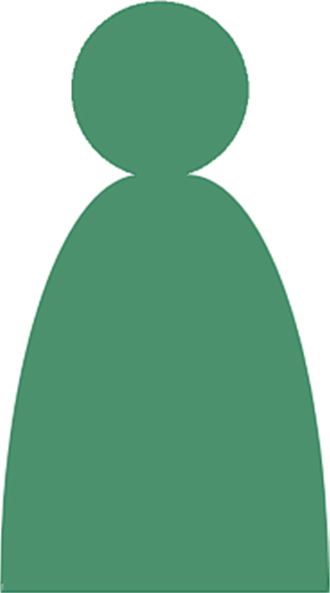 Silpa
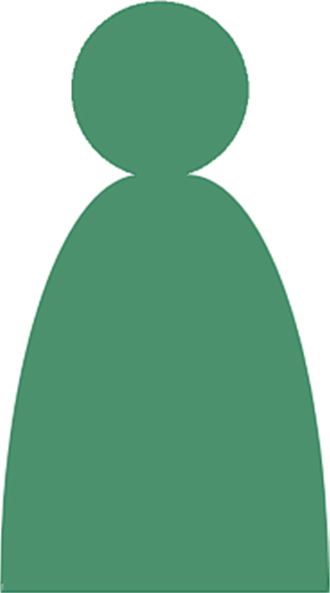 Bilha
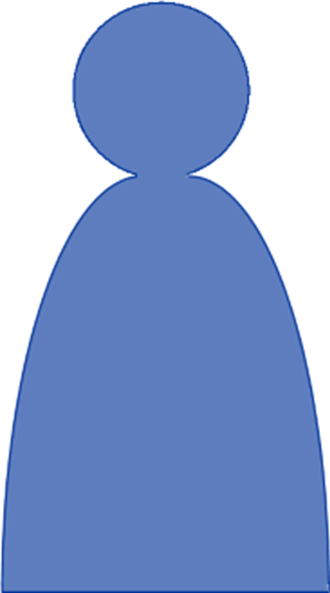 Josef
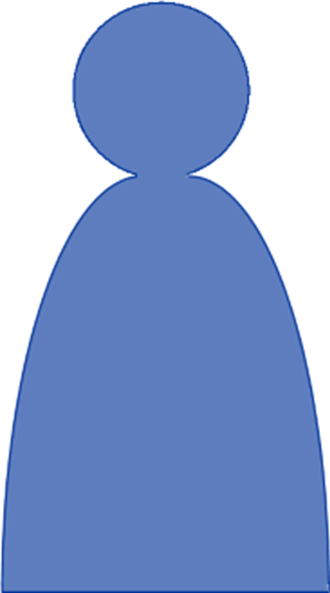 Naftali
Dan
Asser
Gad
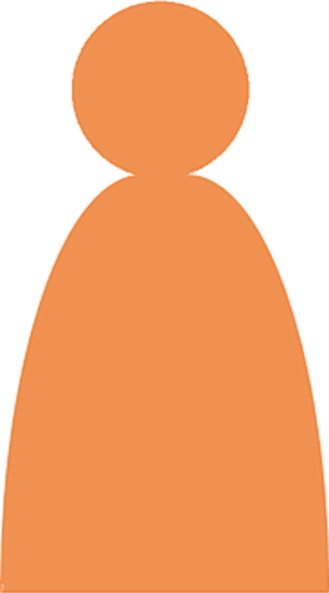 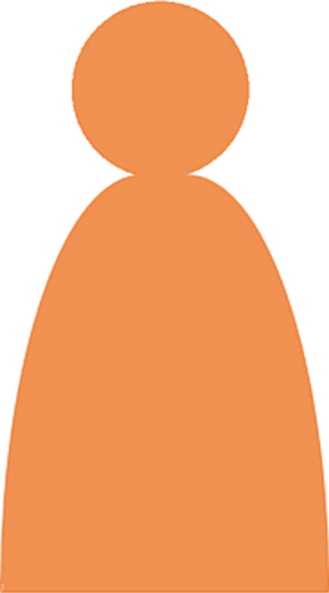 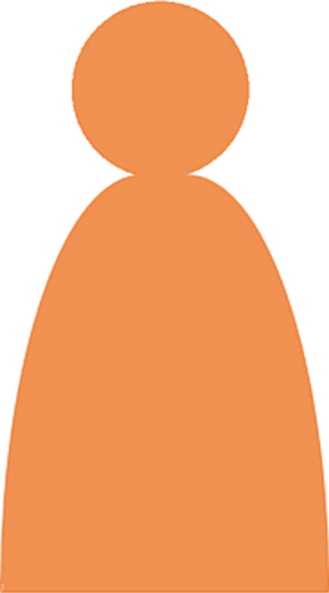 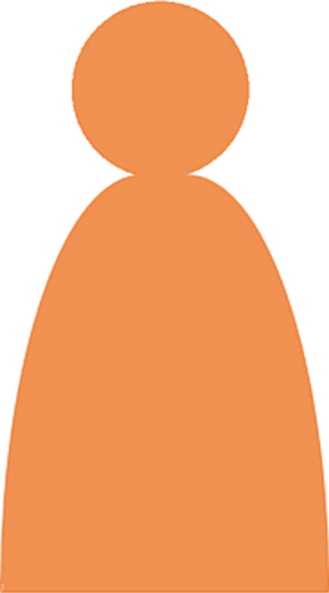 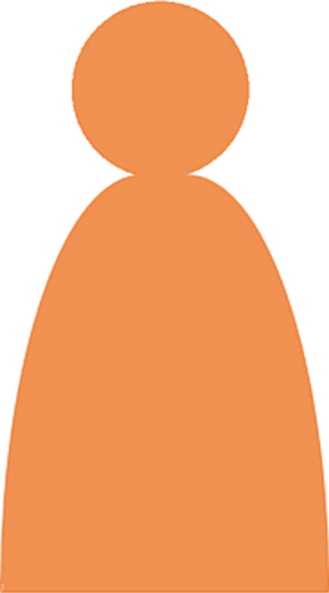 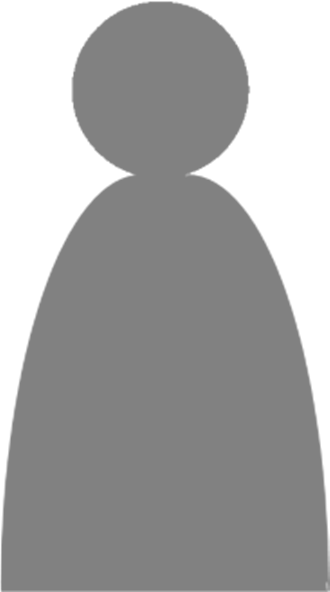 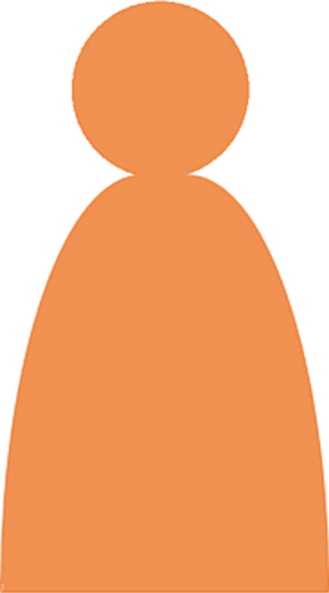 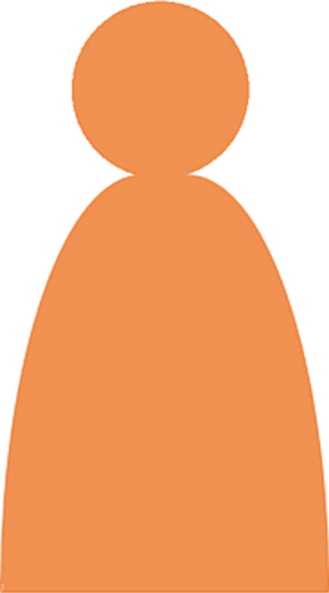 Sebulon
Juda
Issachar
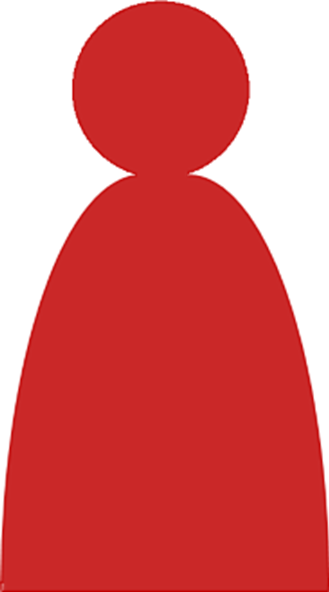 Ruben
Levi
Simeon
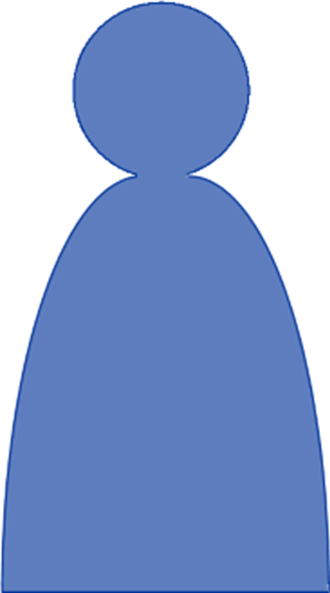 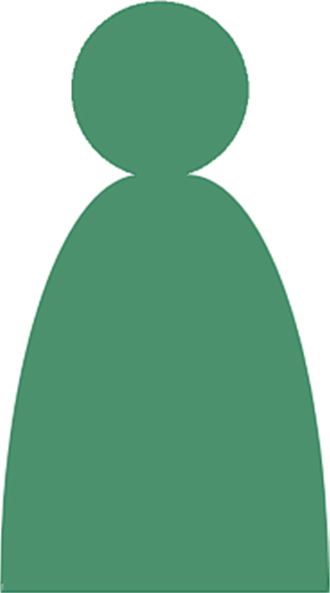 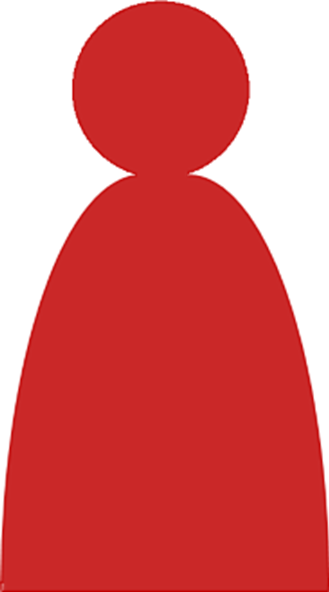 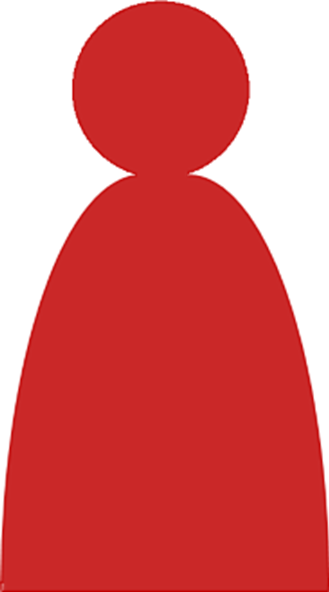 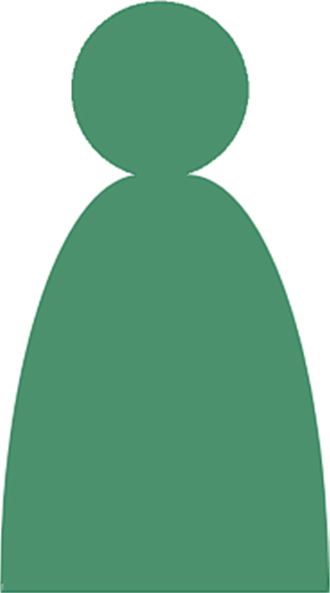 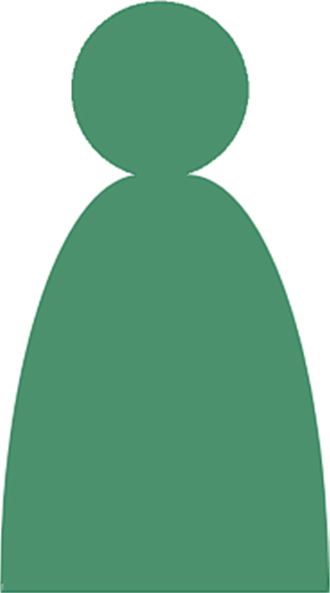 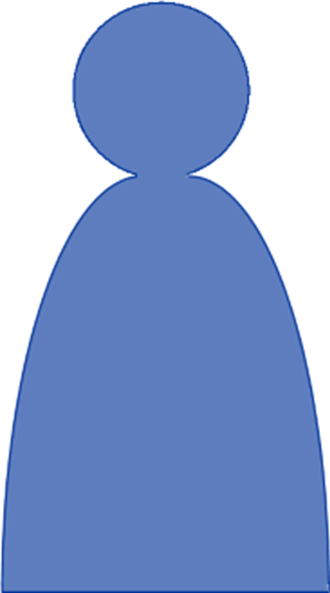 Josef
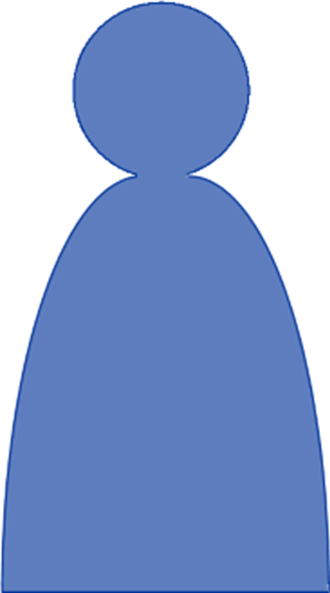 Naftali
Dan
Asser
Gad
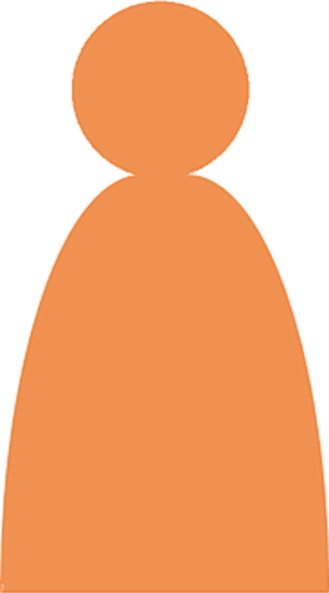 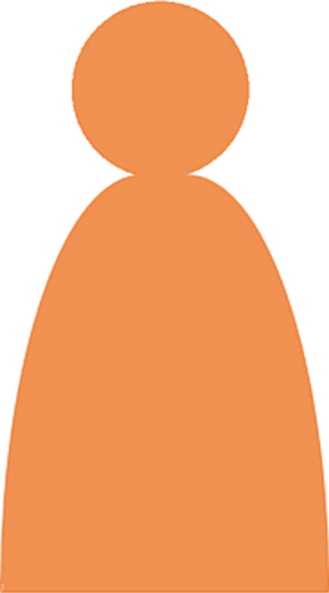 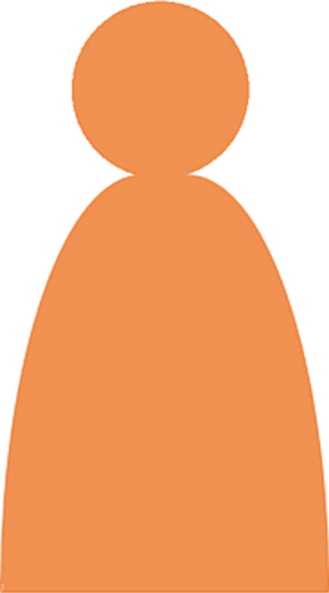 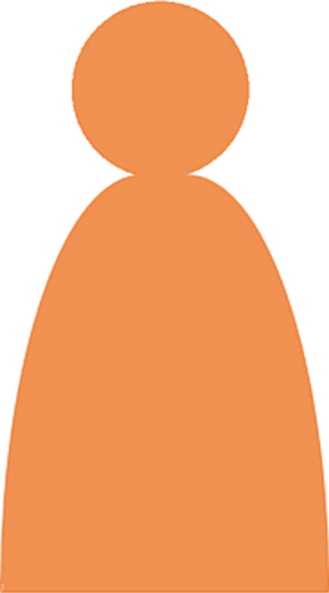 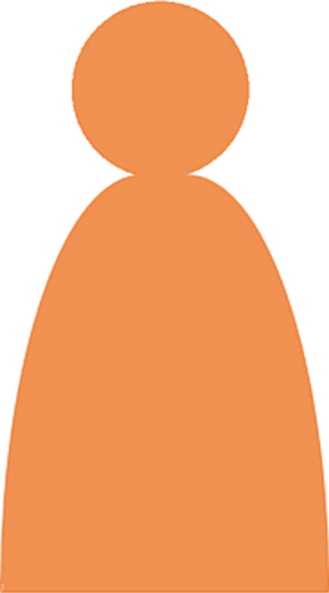 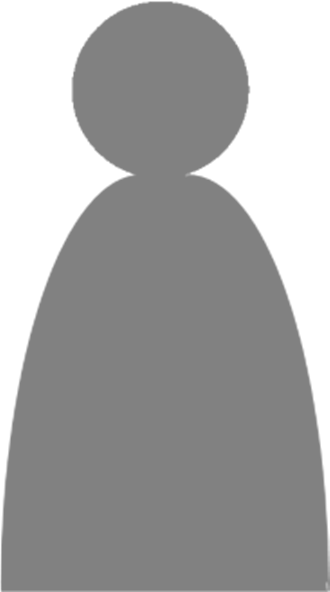 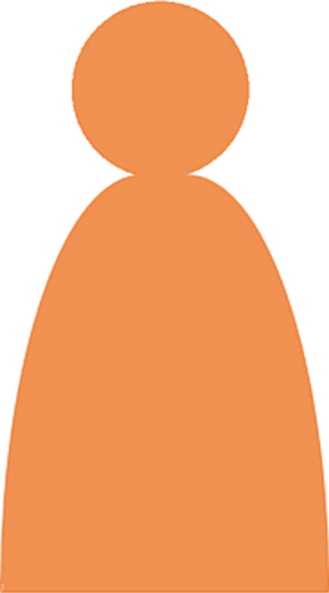 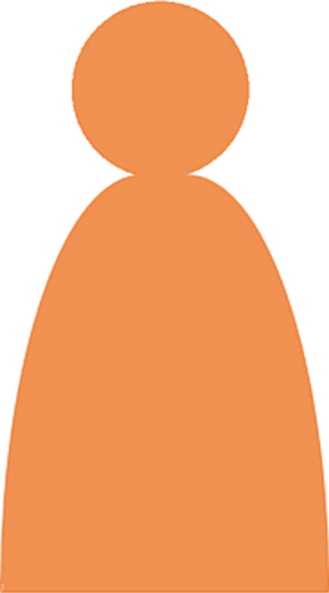 Sebulon
Juda
Issachar
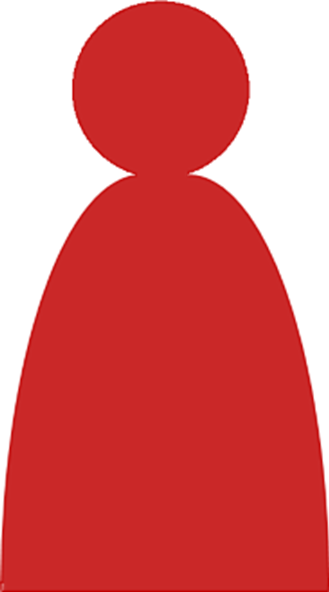 Ruben
Levi
Simeon
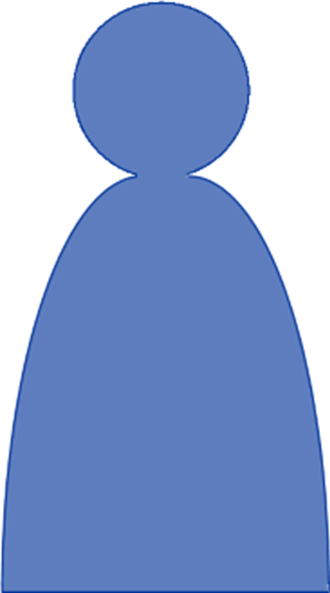 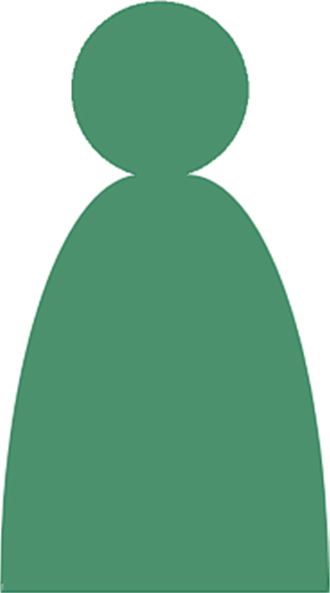 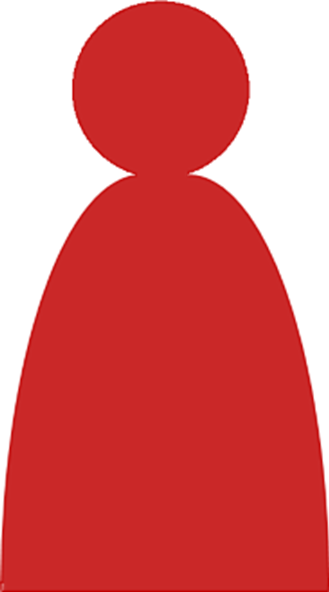 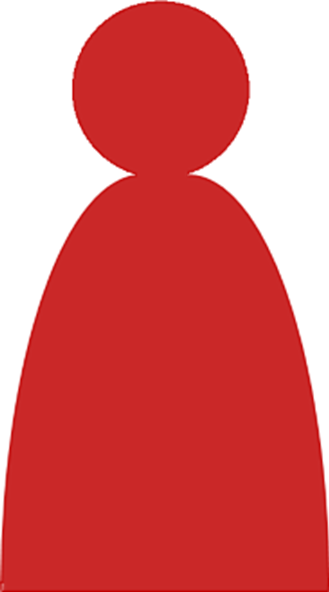 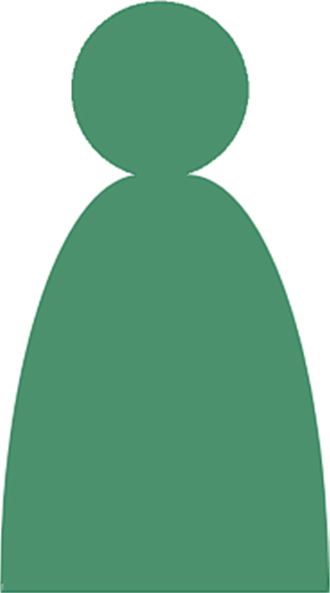 Ben-
Oni
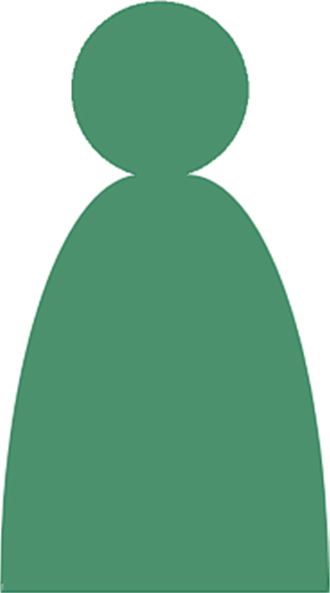 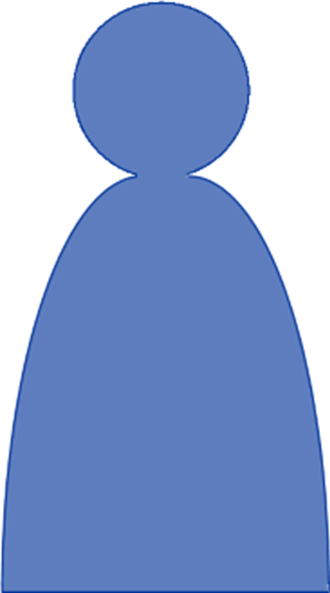 Josef
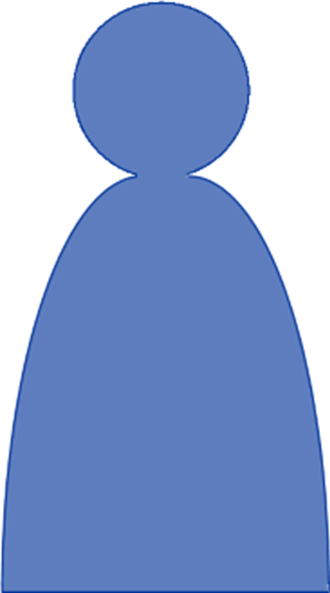 Naftali
Dan
Asser
Gad
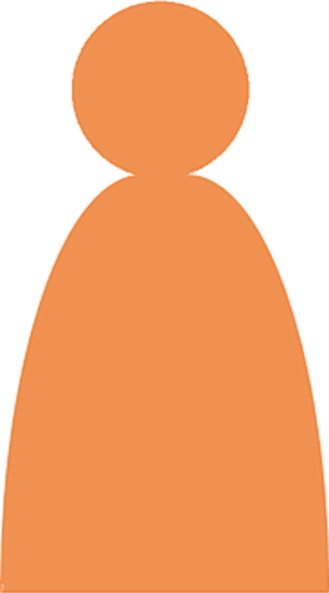 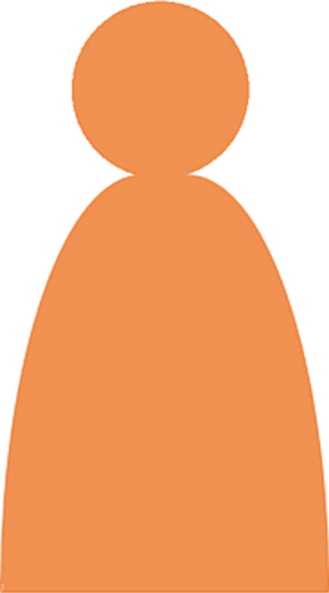 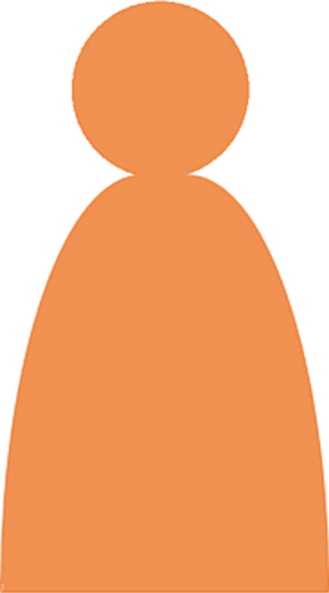 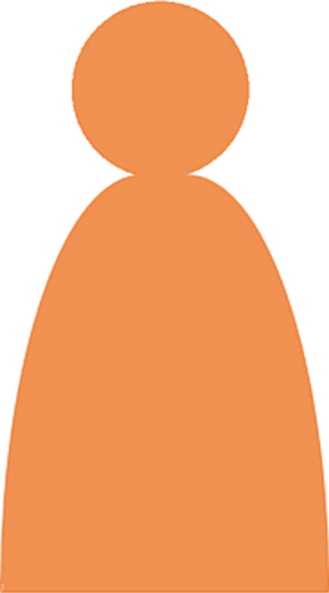 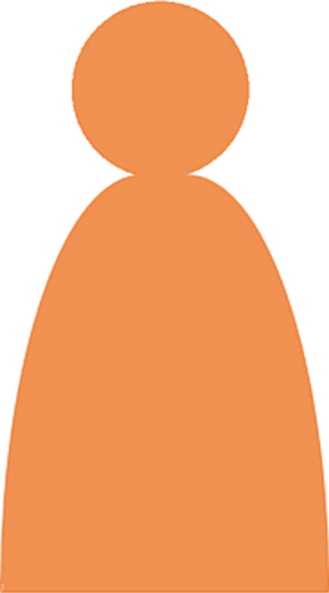 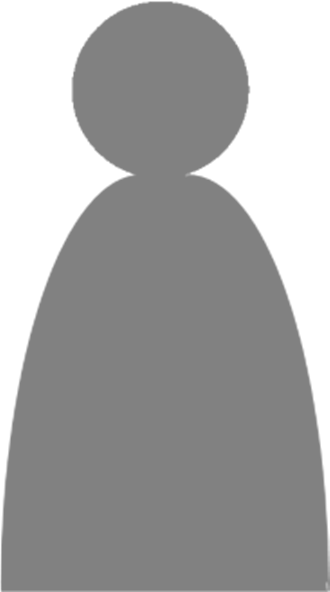 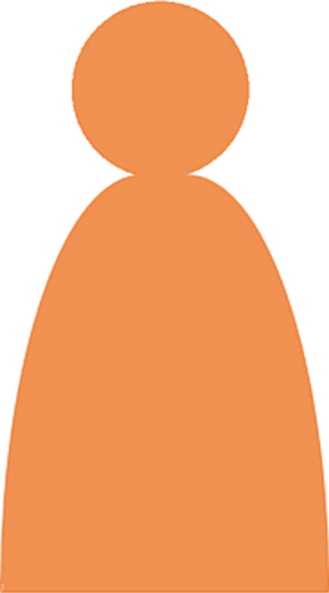 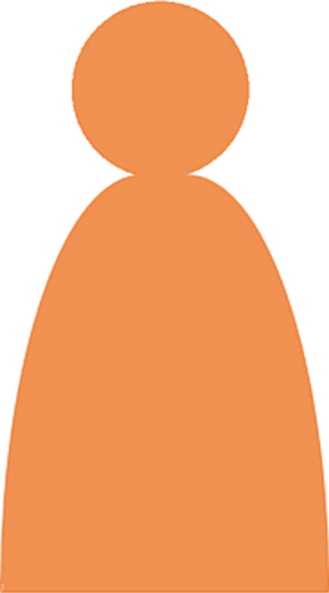 Sebulon
Juda
Issachar
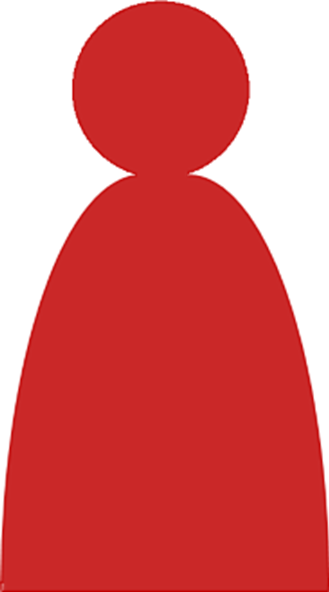 Ruben
Levi
Simeon
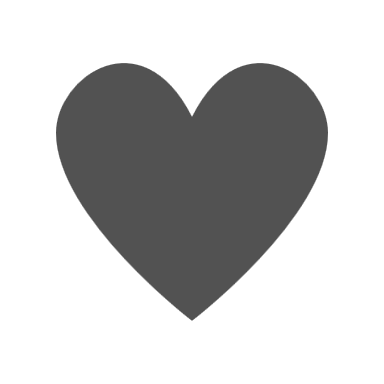 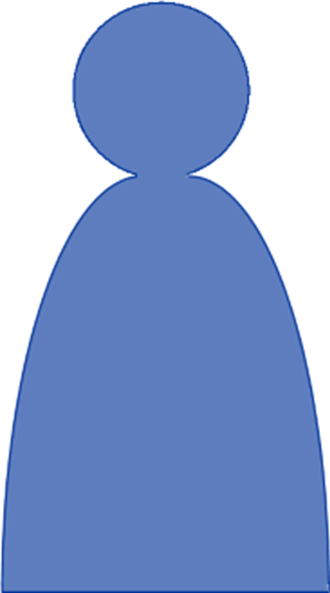 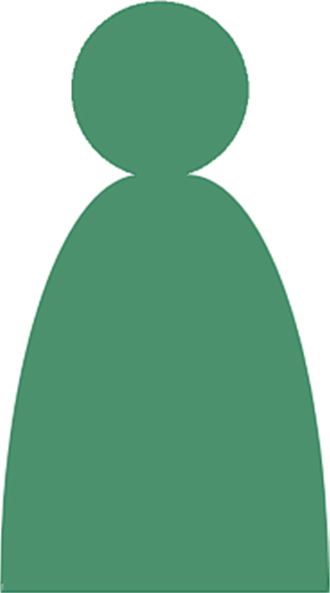 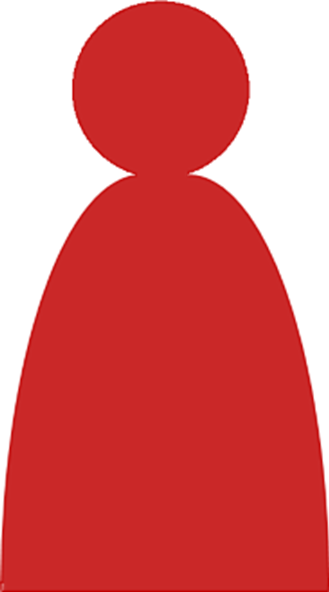 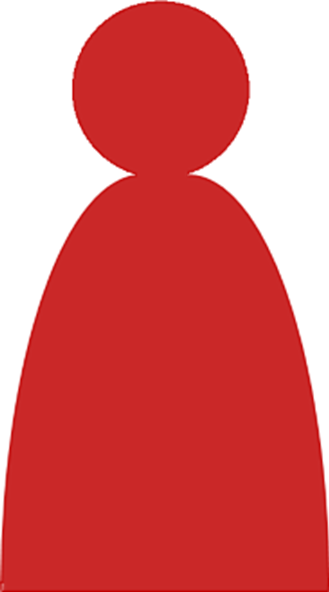 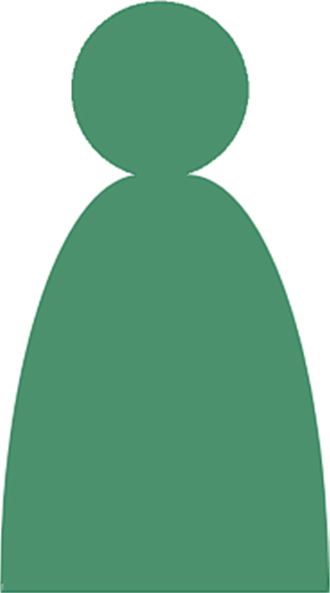 Ben-
jamin
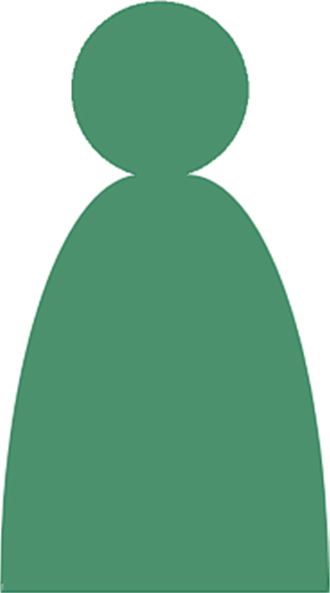 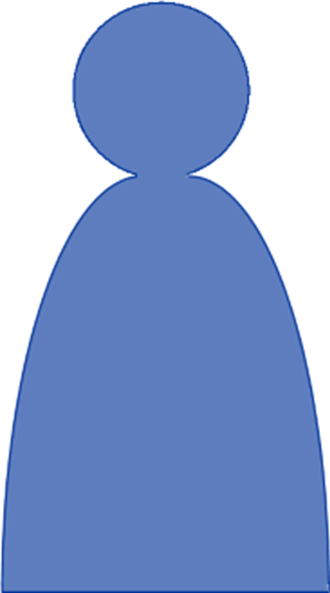 Josef
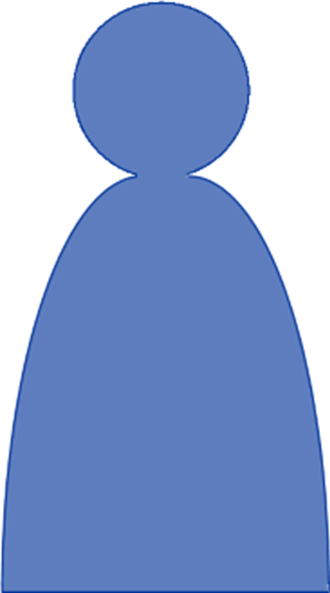 Naftali
Dan
Asser
Gad
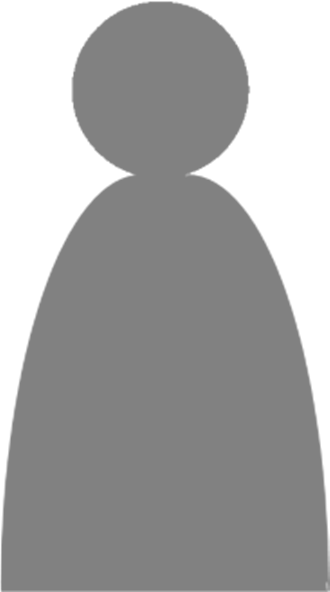 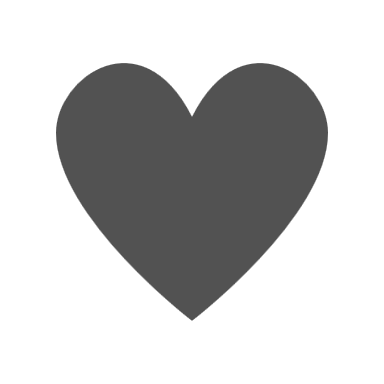 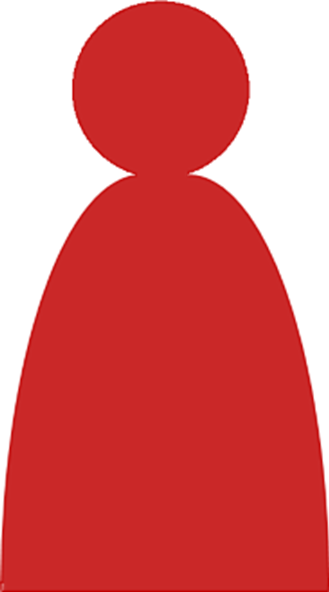 Jakob
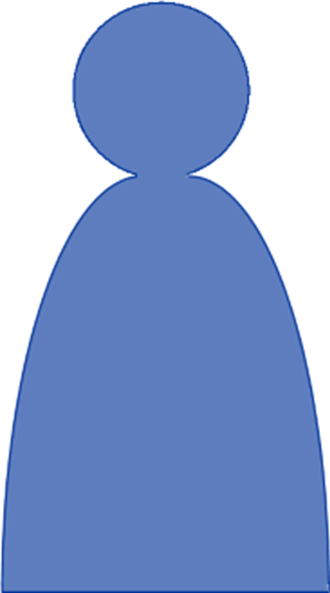 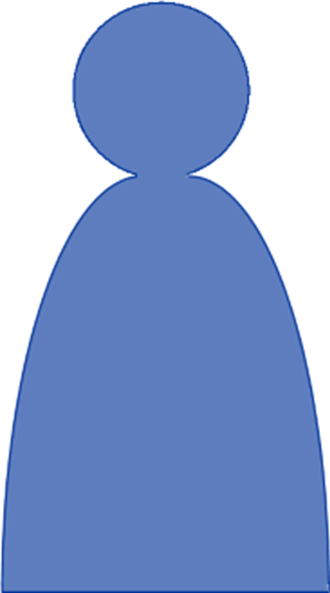 Ben-jamin
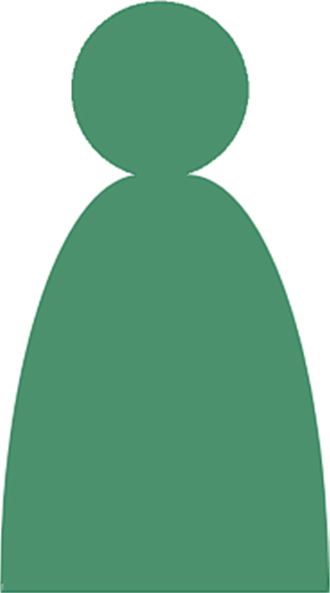 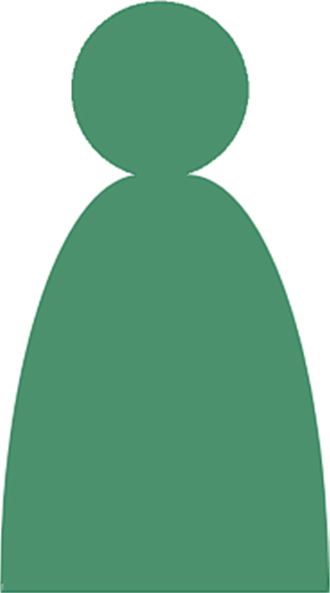 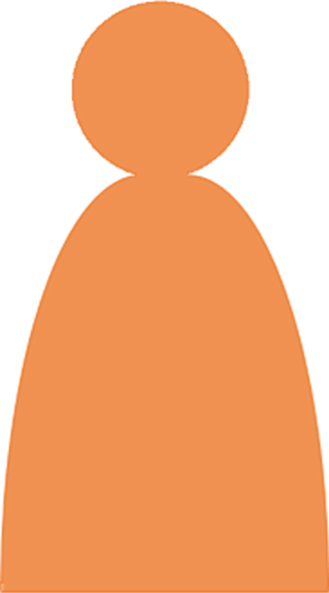 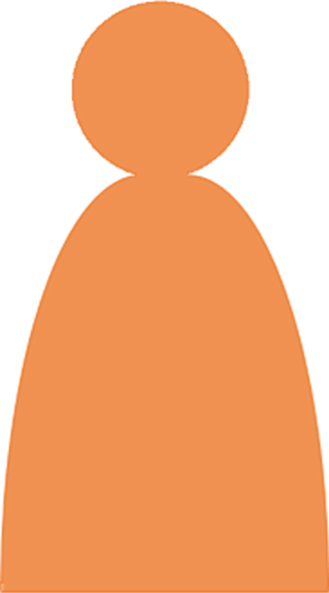 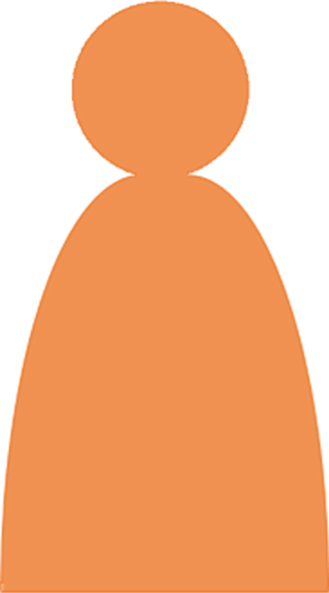 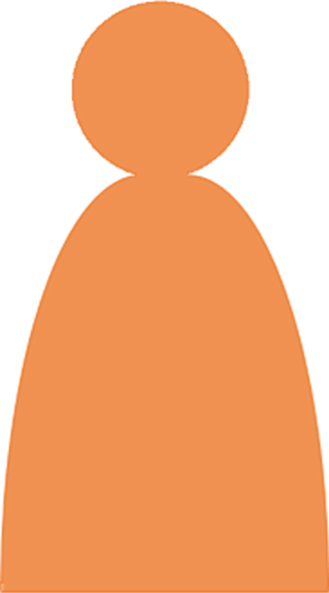 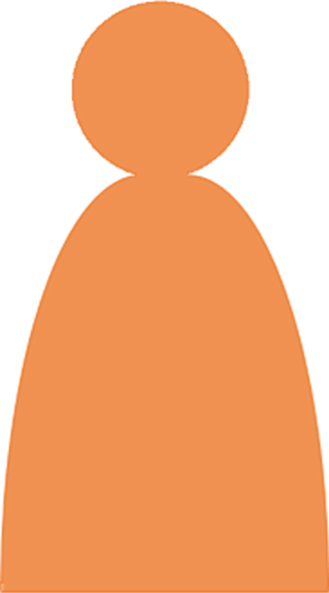 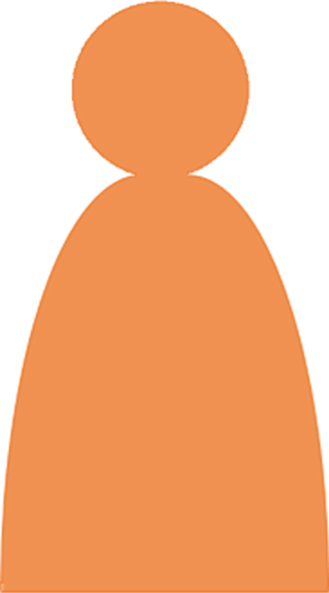 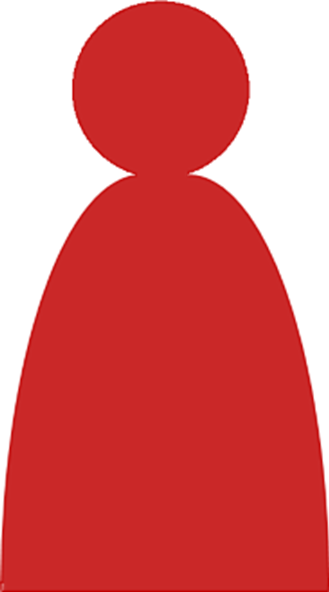 Gad
Asser
Dan
Naftali
Ruben
Simeon
Levi
Juda
Issachar
Sebulon
Josef
Jakob und seine Söhne 
1. Mose 29+30+35 in Auszügen
Animation: Regina Eisenmann